Definition of business process
Process 2 – Inventory Management
Inventory management in hospitals involves the management of stock items used in patient care. This covers both high use/low-value items such as swabs and syringes, as well as expensive implants and surgical kits.
Where the standards fit in the process map
Procurement
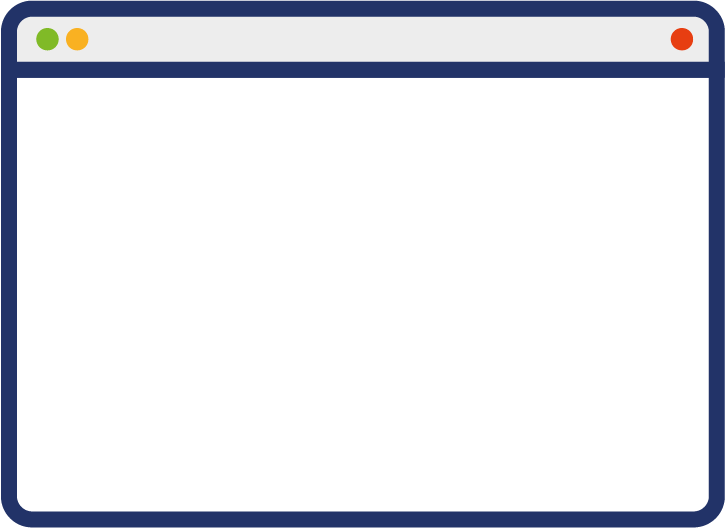 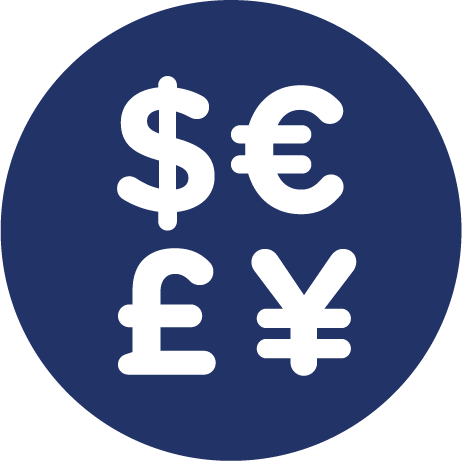 Where the standards fit in the process map
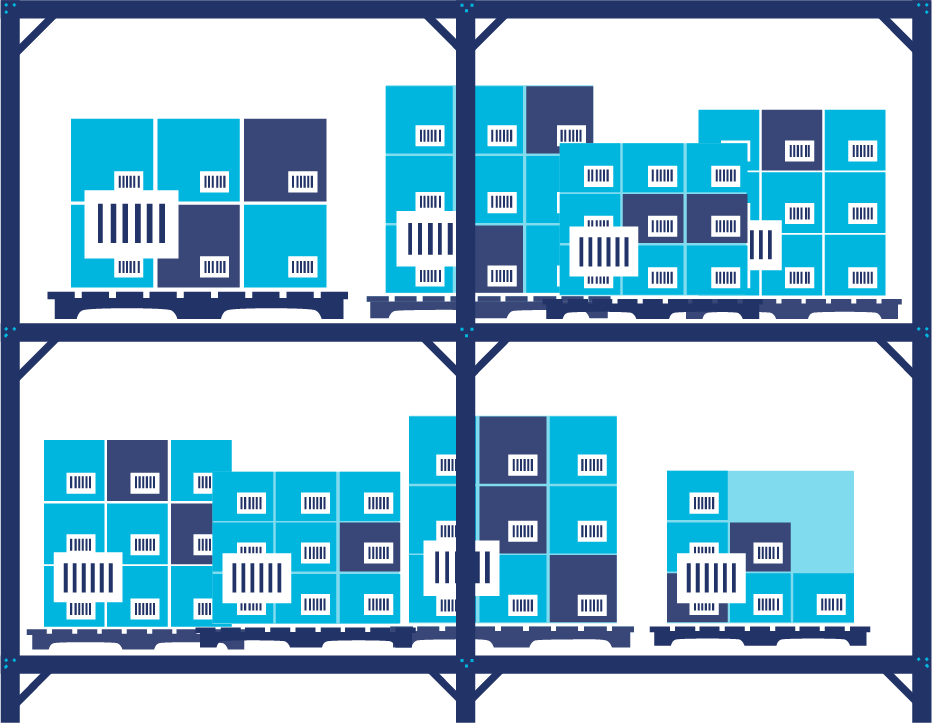 Procurement
Stock Storage
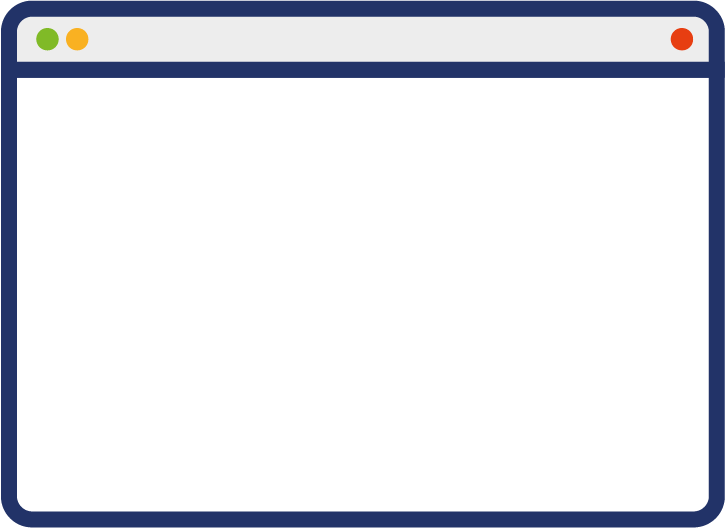 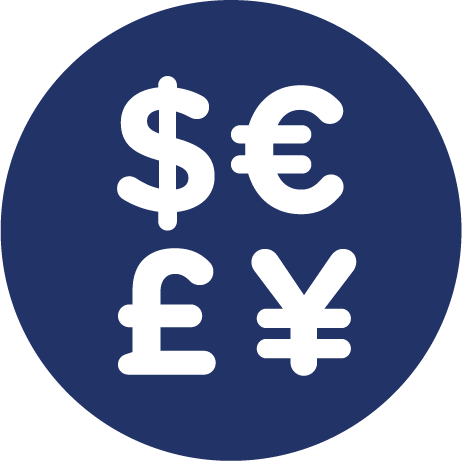 Where the standards fit in the process map
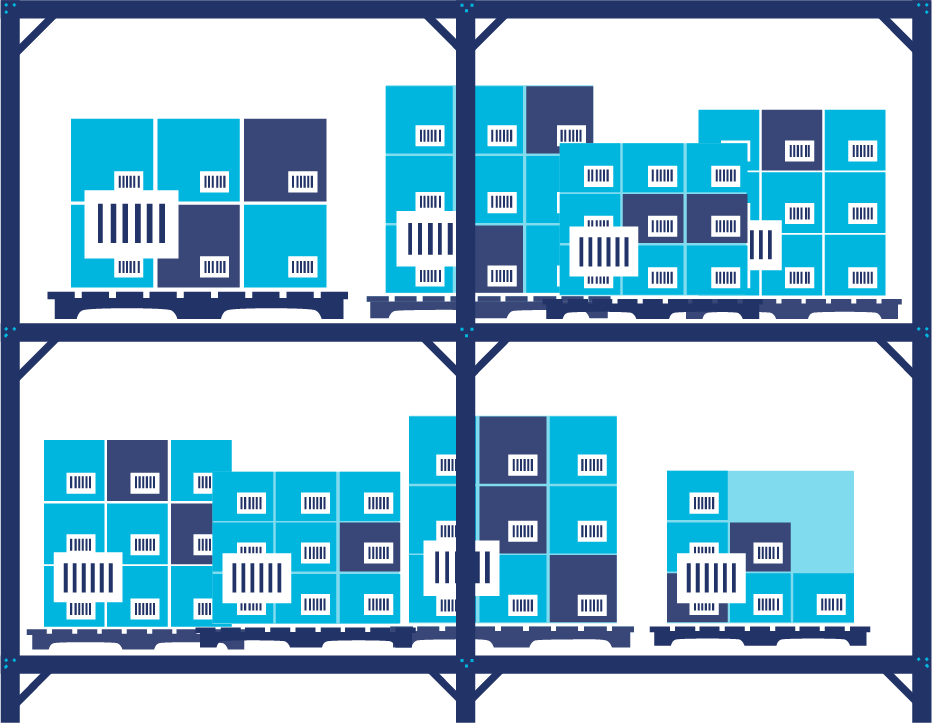 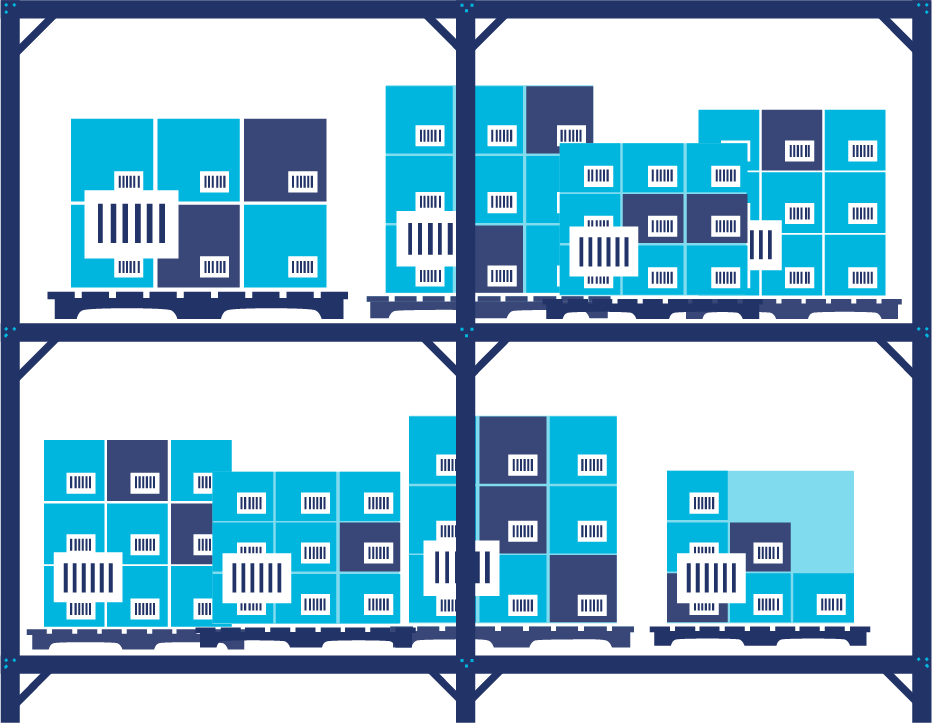 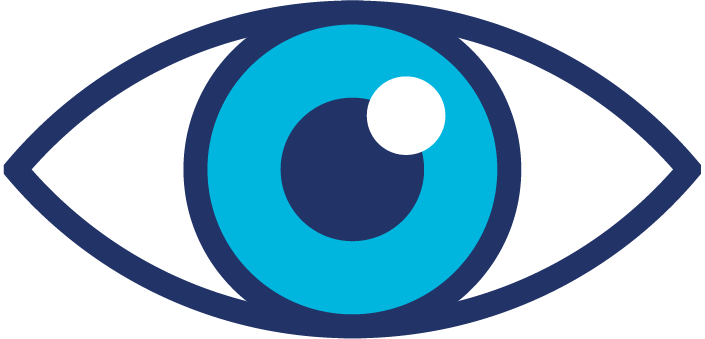 Procurement
Stock Storage
Stock control
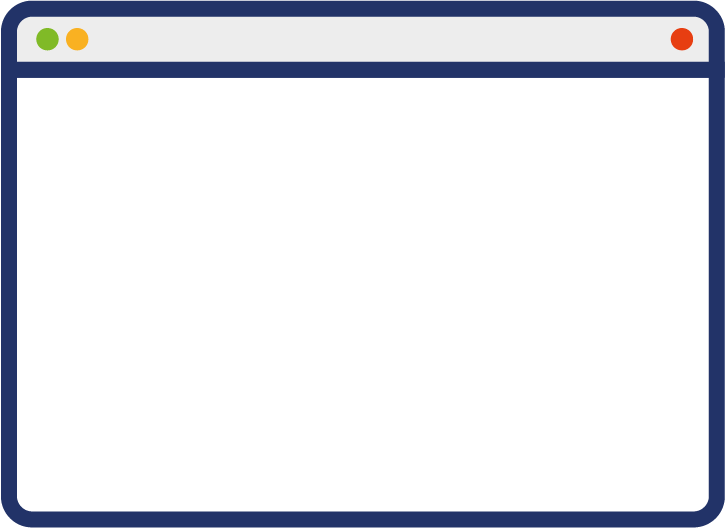 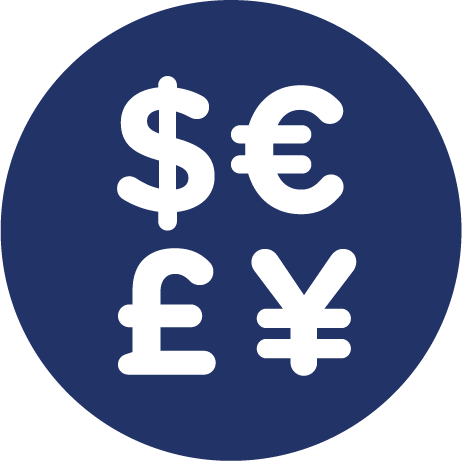 Where the standards fit in the process map
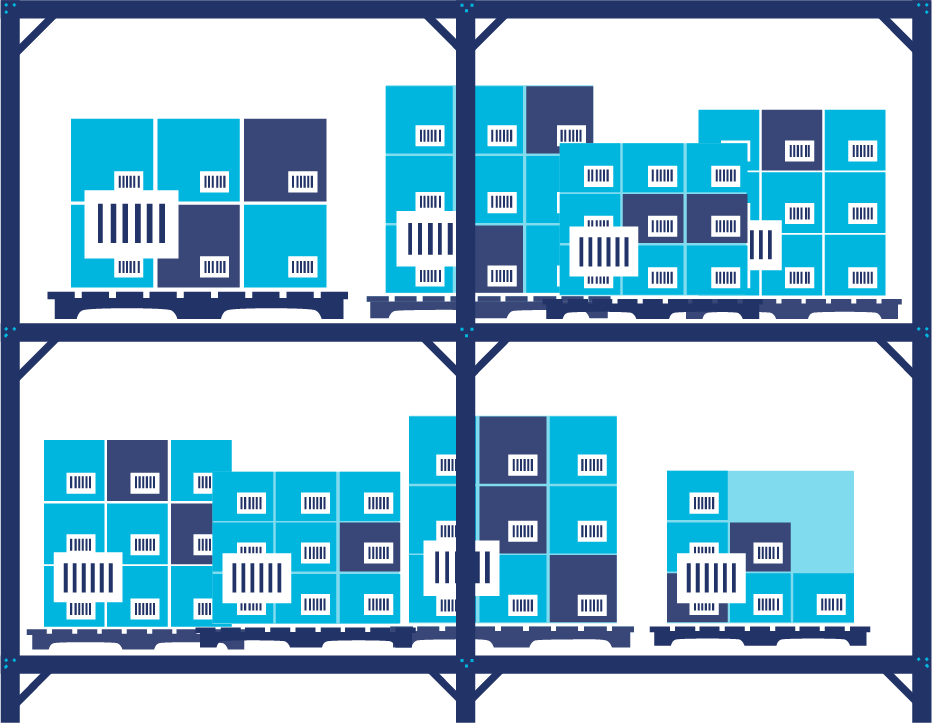 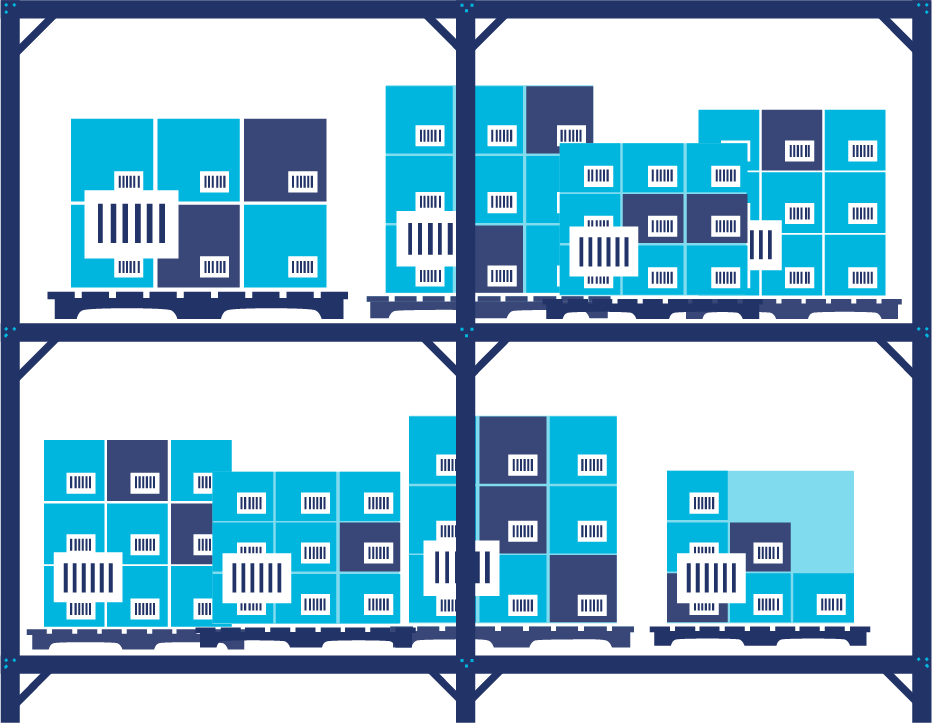 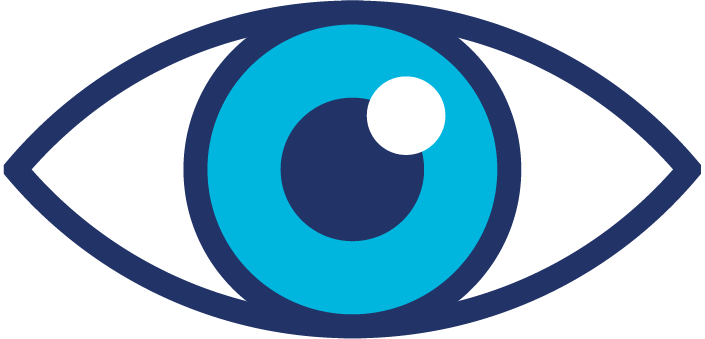 Procurement
Stock Storage
Stock control
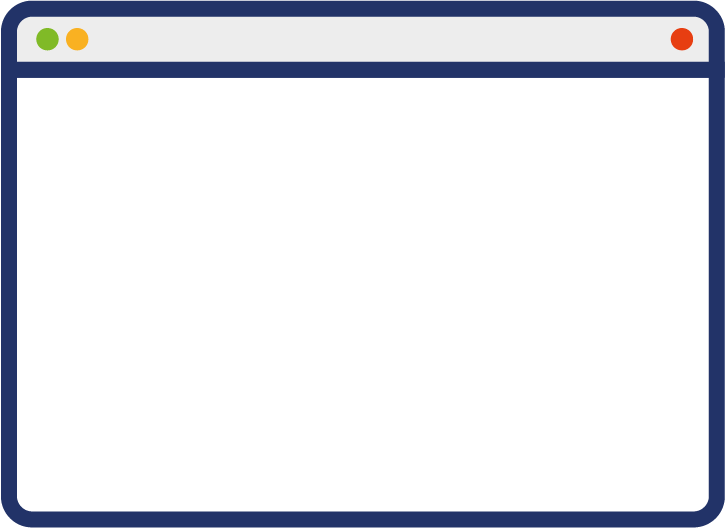 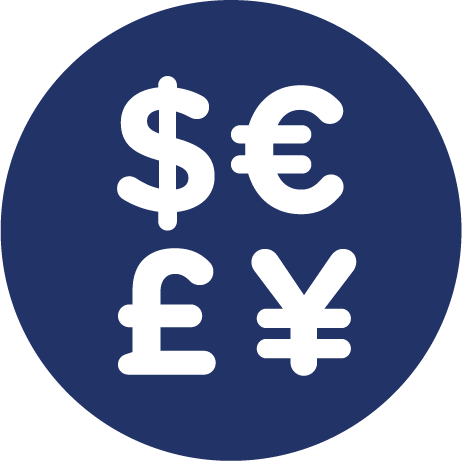 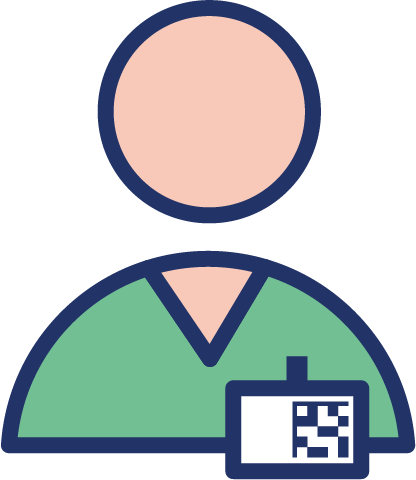 Point of care usage
Where the standards fit in the process map
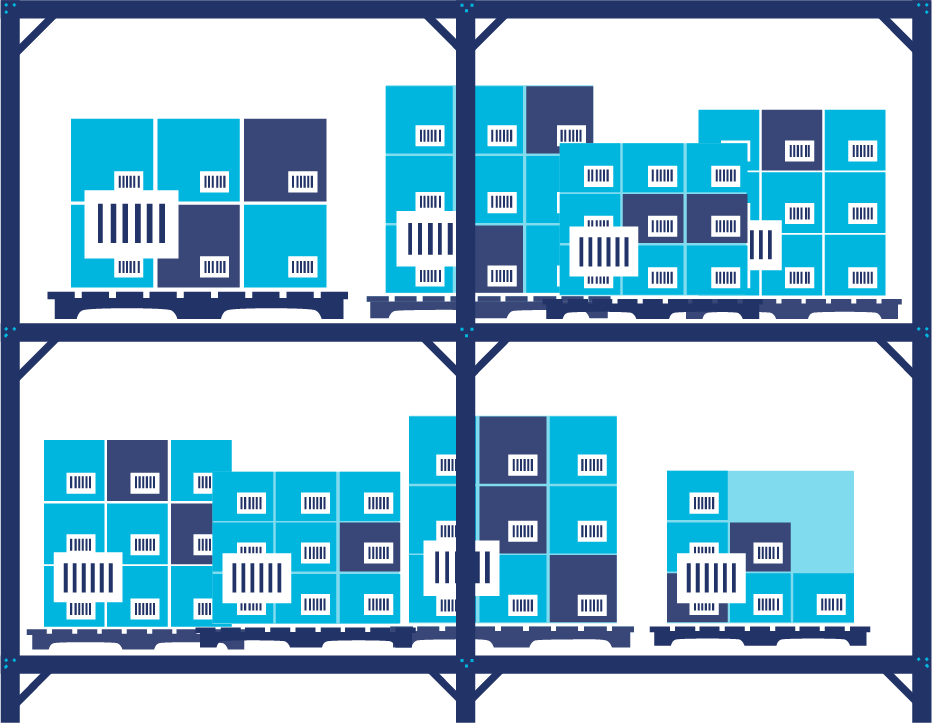 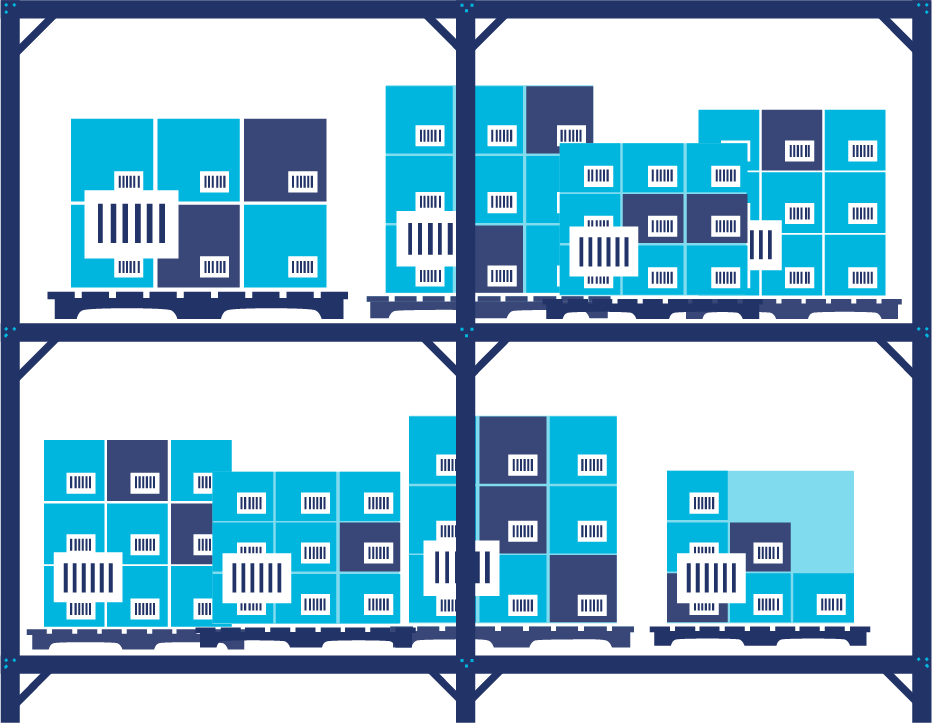 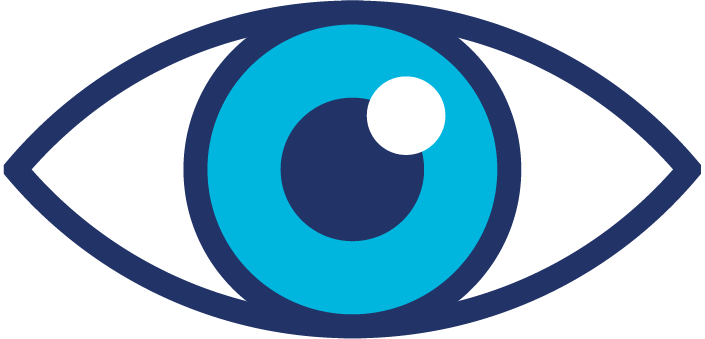 Procurement
Stock Storage
Stock control
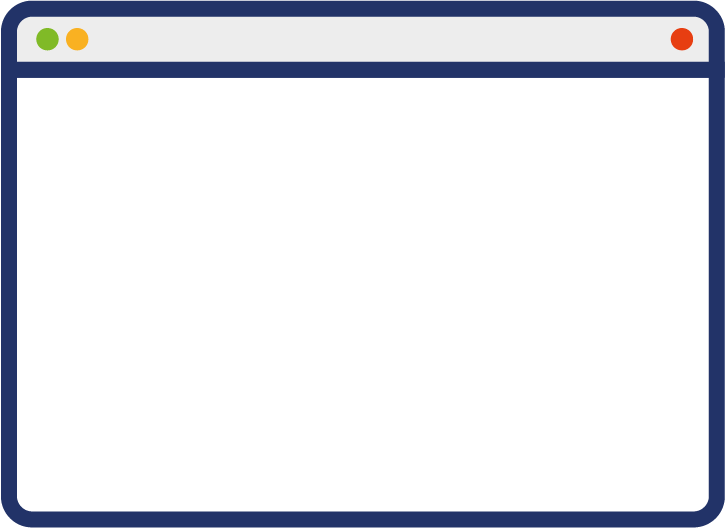 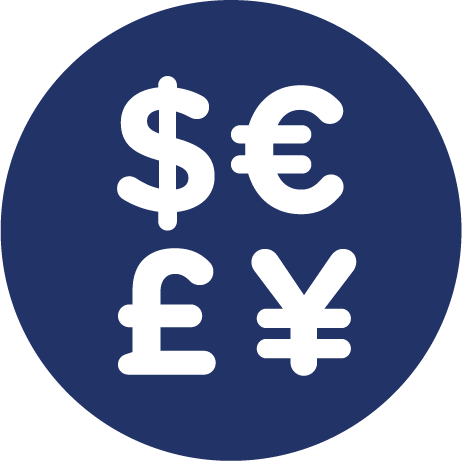 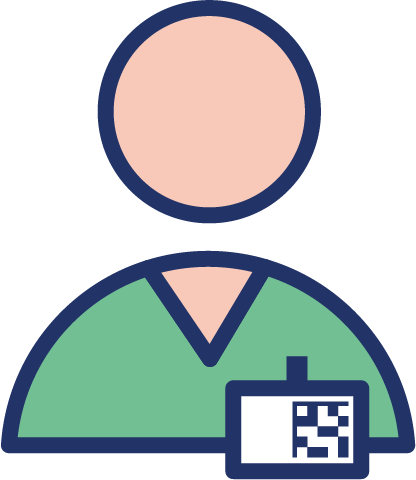 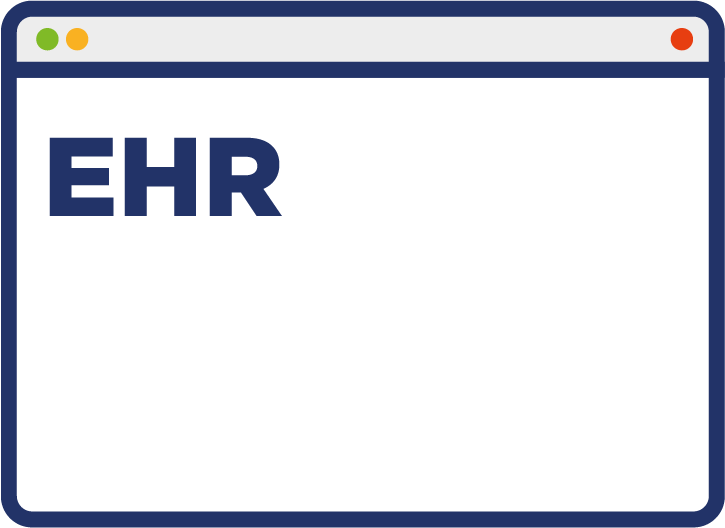 Point of care usage
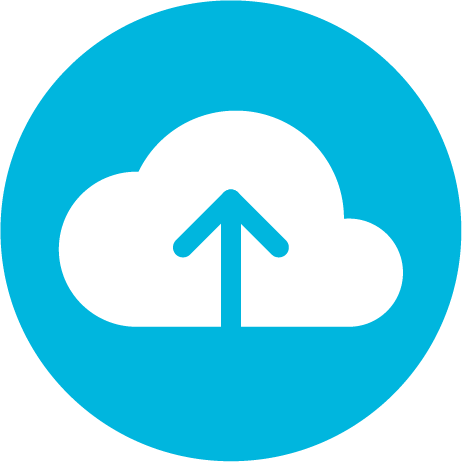 Recording in EHR
Where the standards fit in the process map
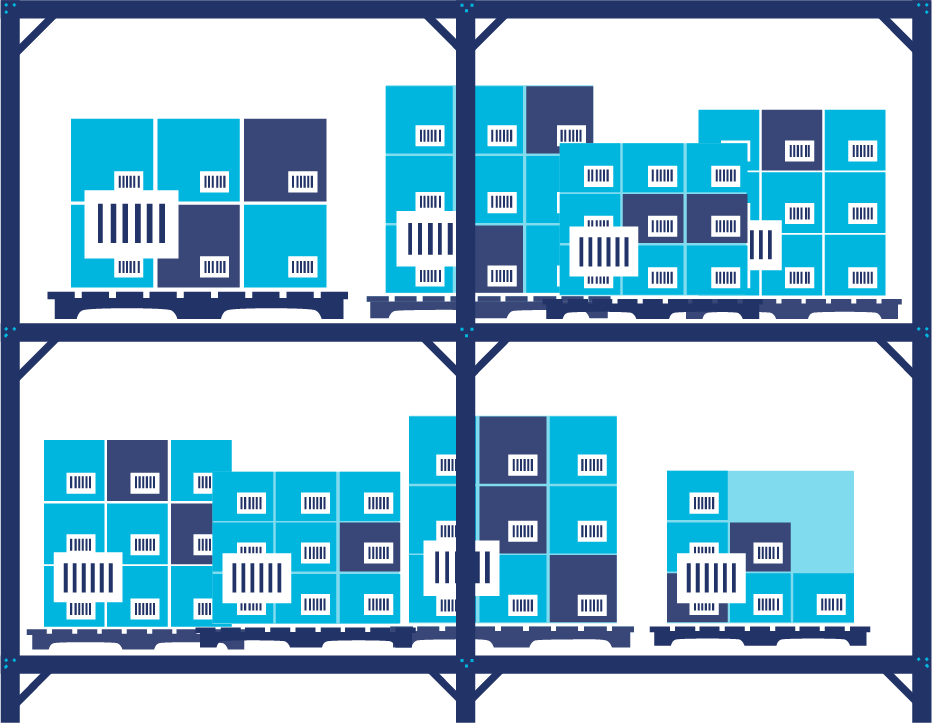 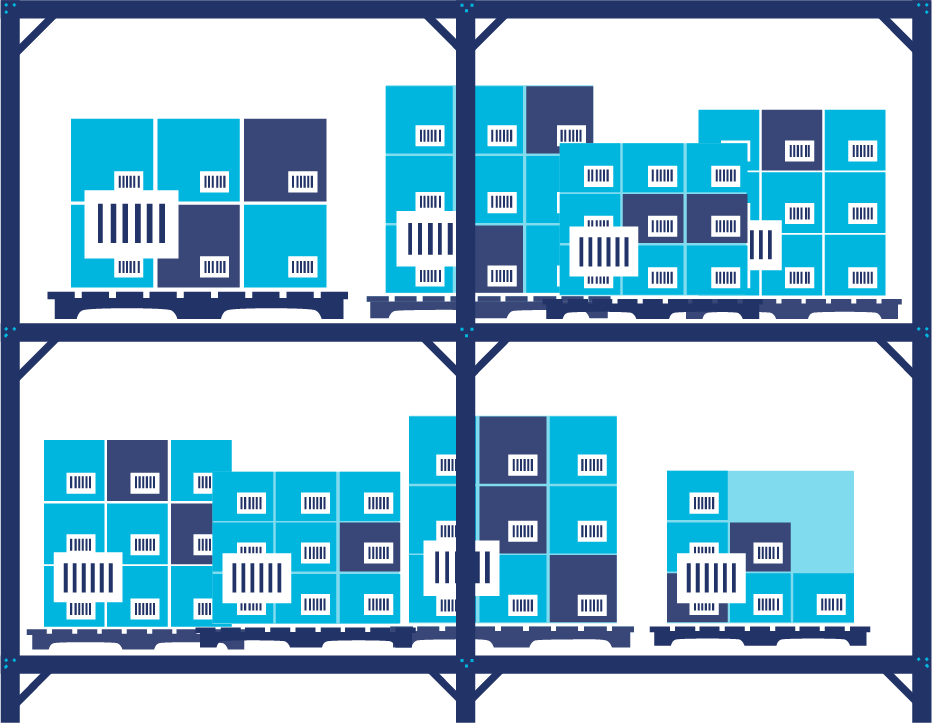 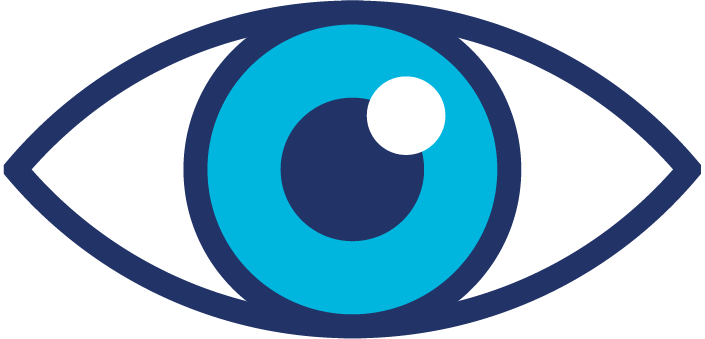 Procurement
Stock Storage
Stock control
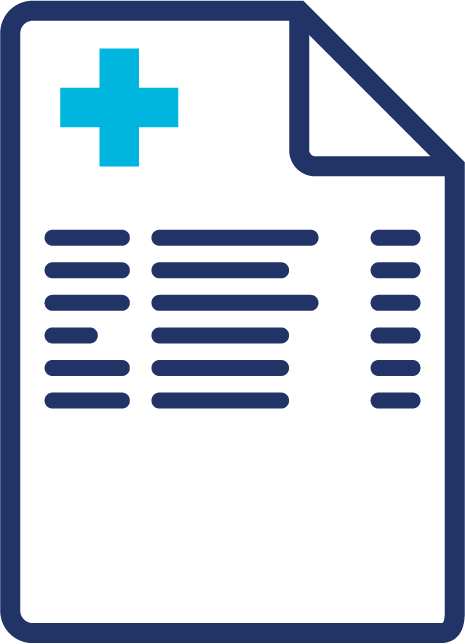 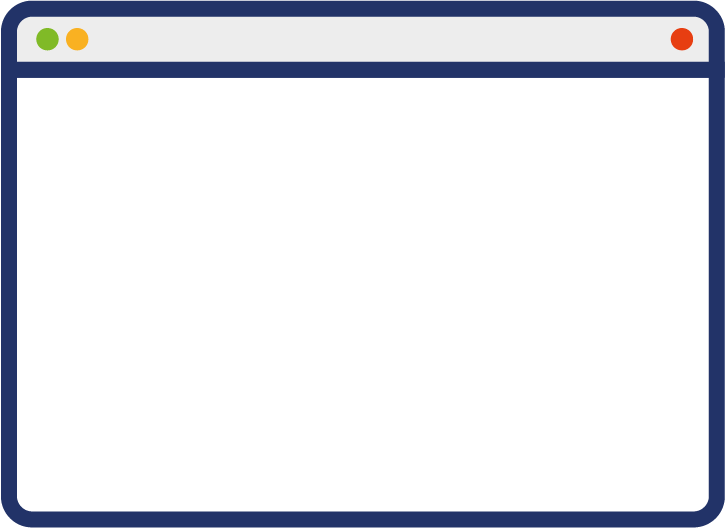 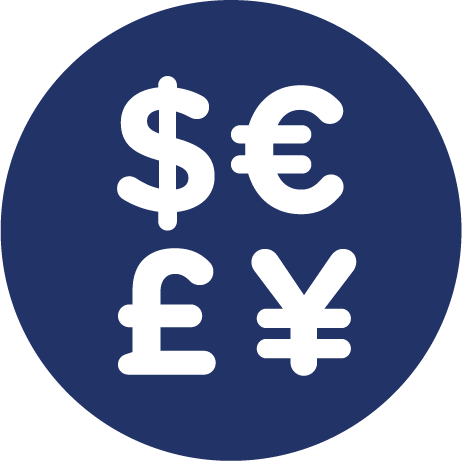 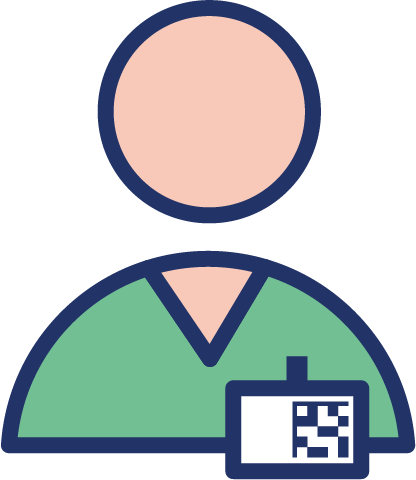 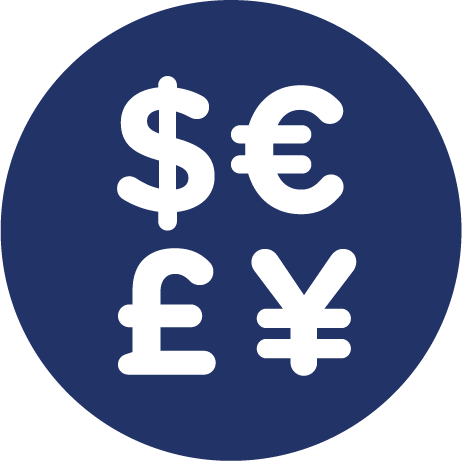 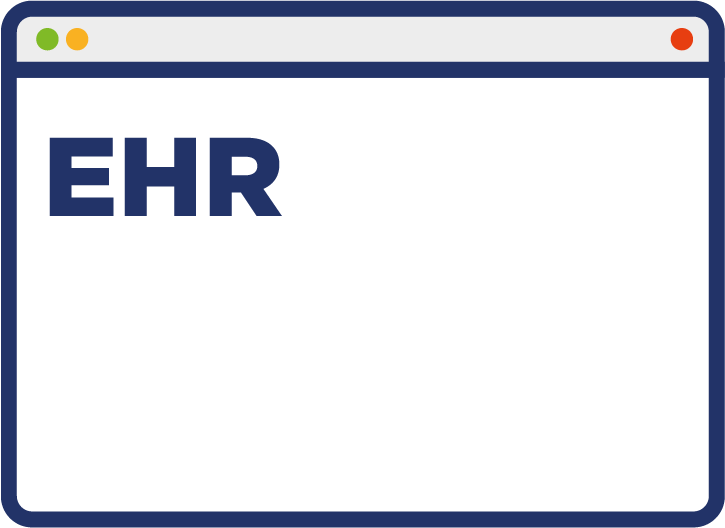 Point of care usage
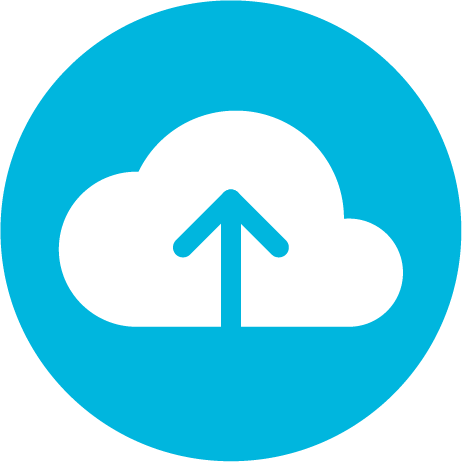 Recording in EHR
Medical Billing/ coding
Where the standards fit in the process map
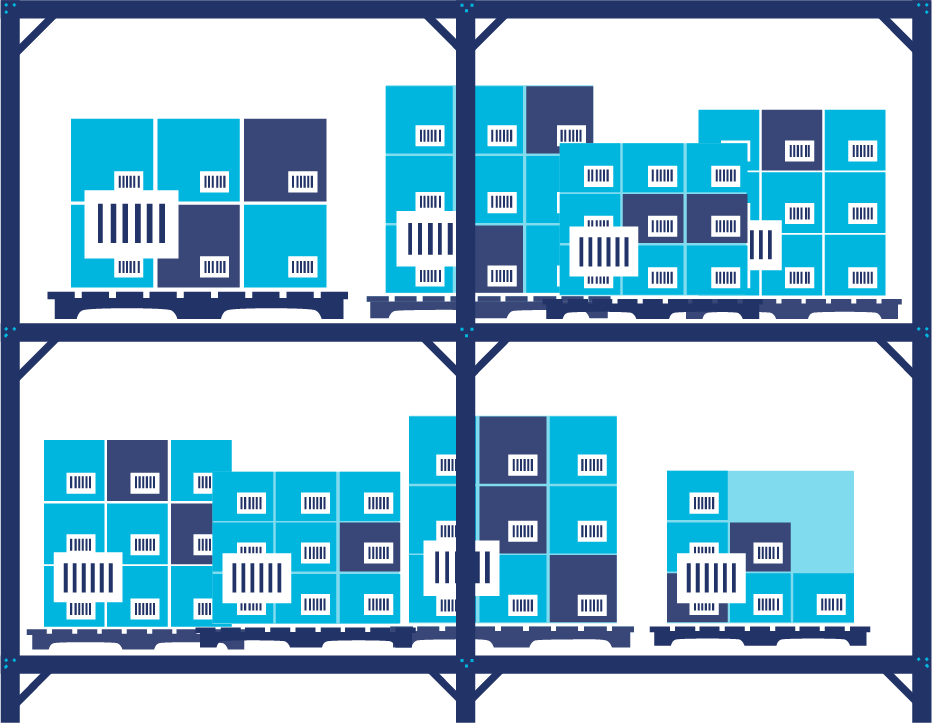 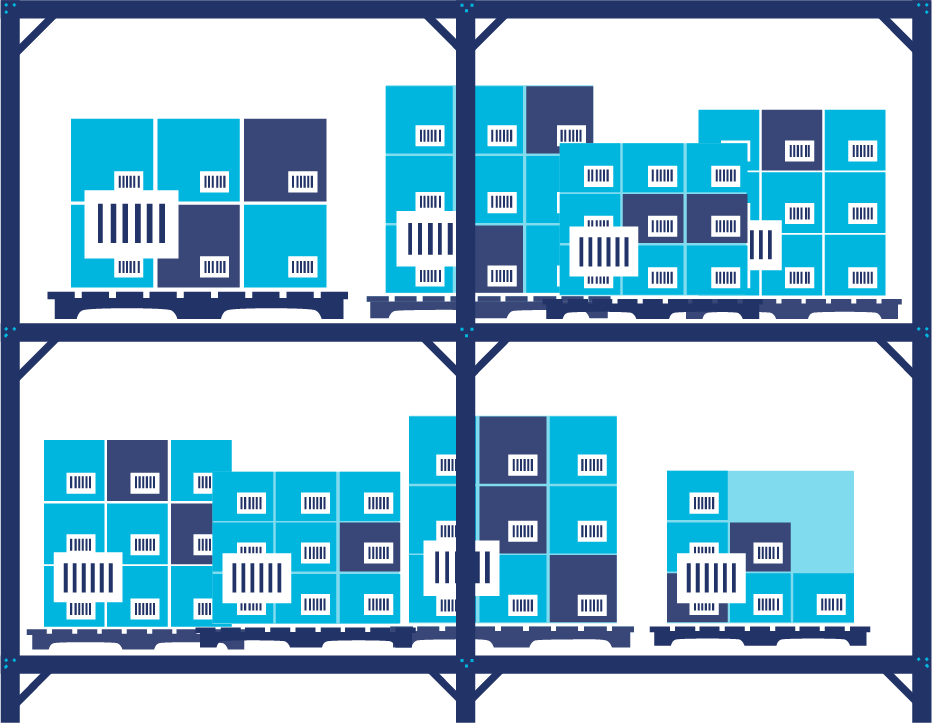 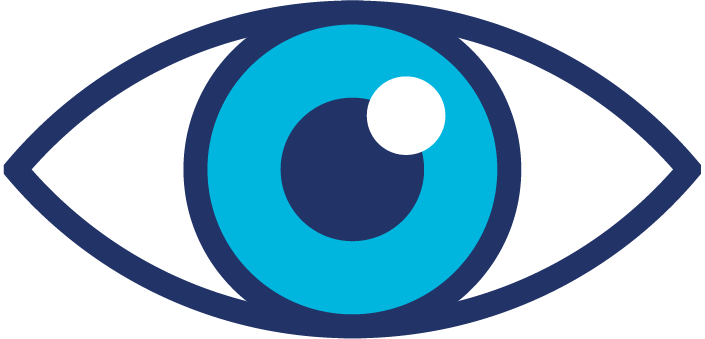 Procurement
Stock Storage
Stock control
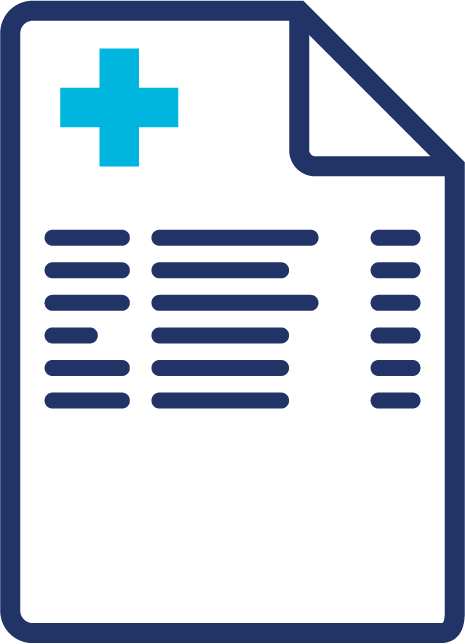 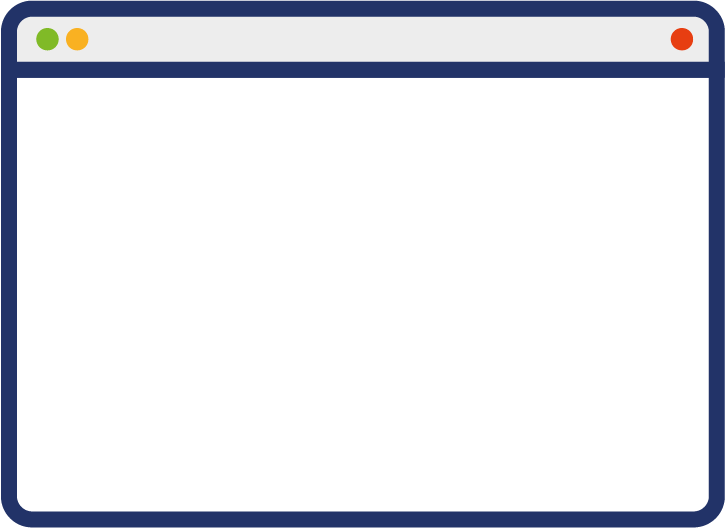 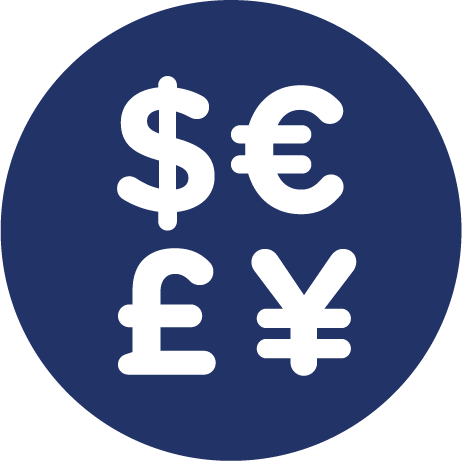 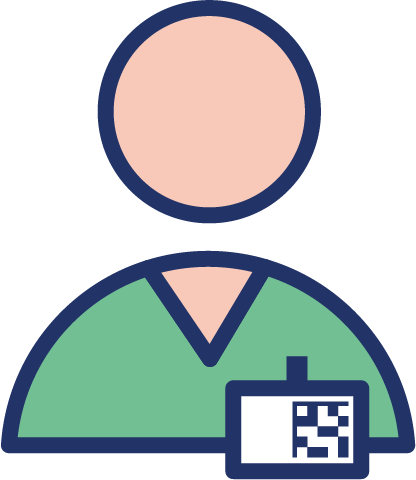 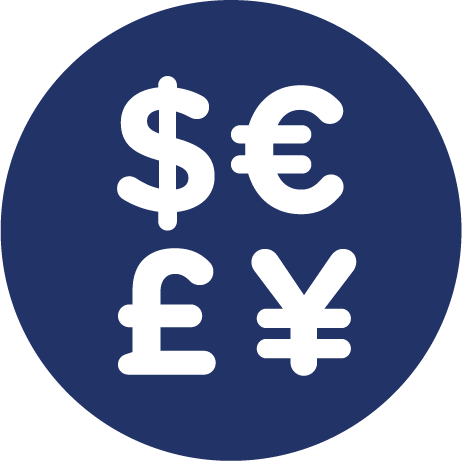 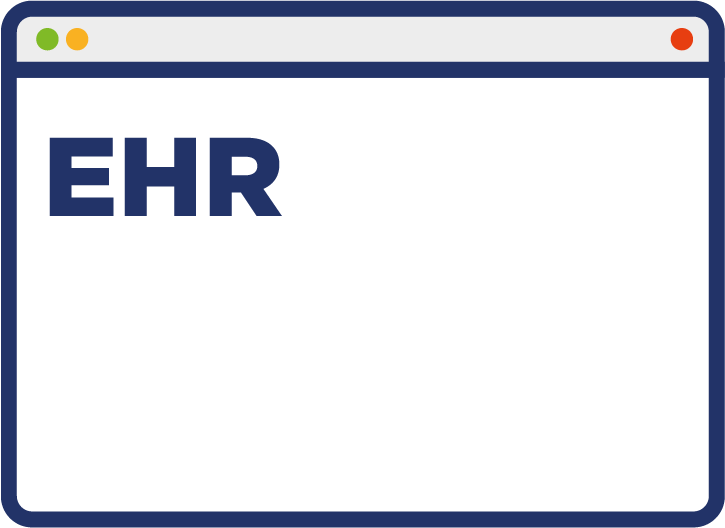 Point of care usage
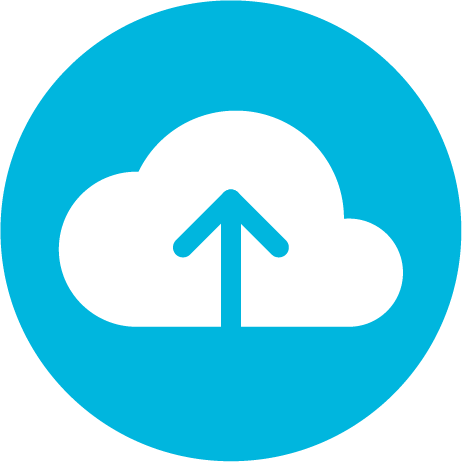 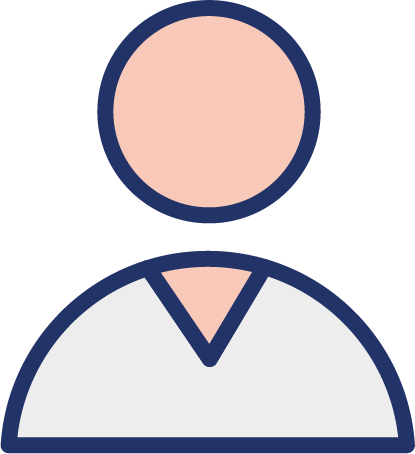 Recording in EHR
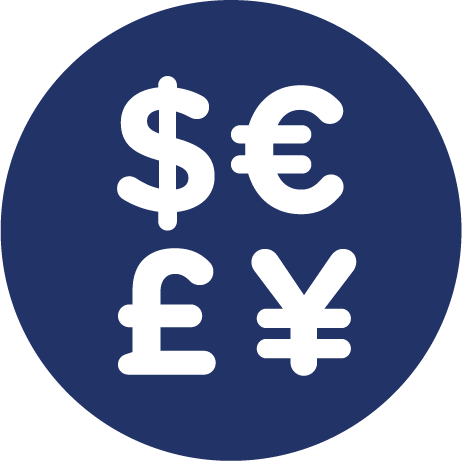 Reimbursement
Medical Billing/ coding
Where the standards fit in the process map
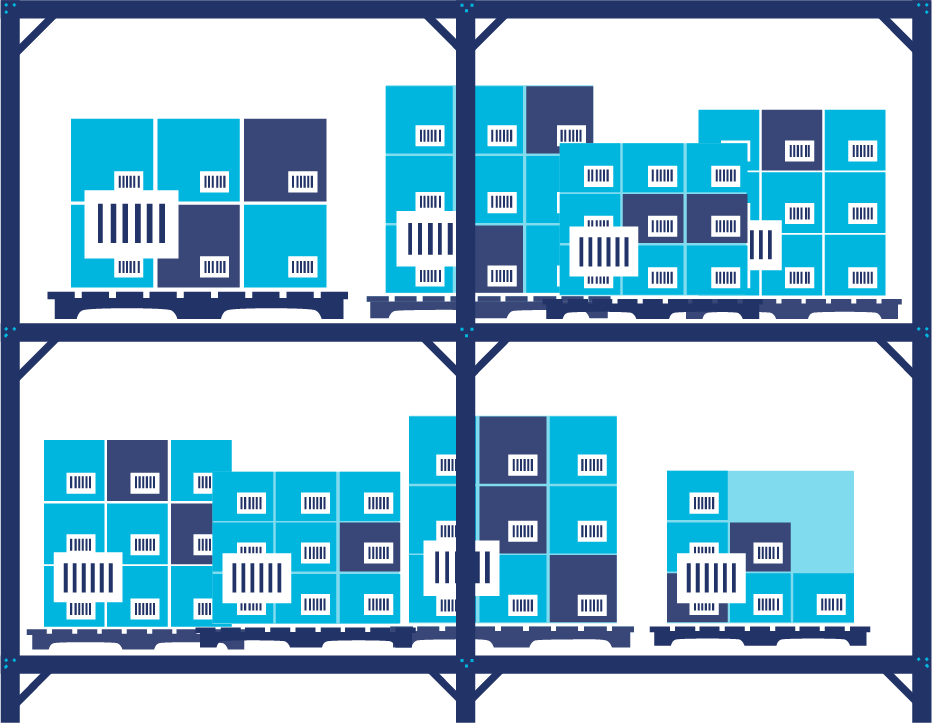 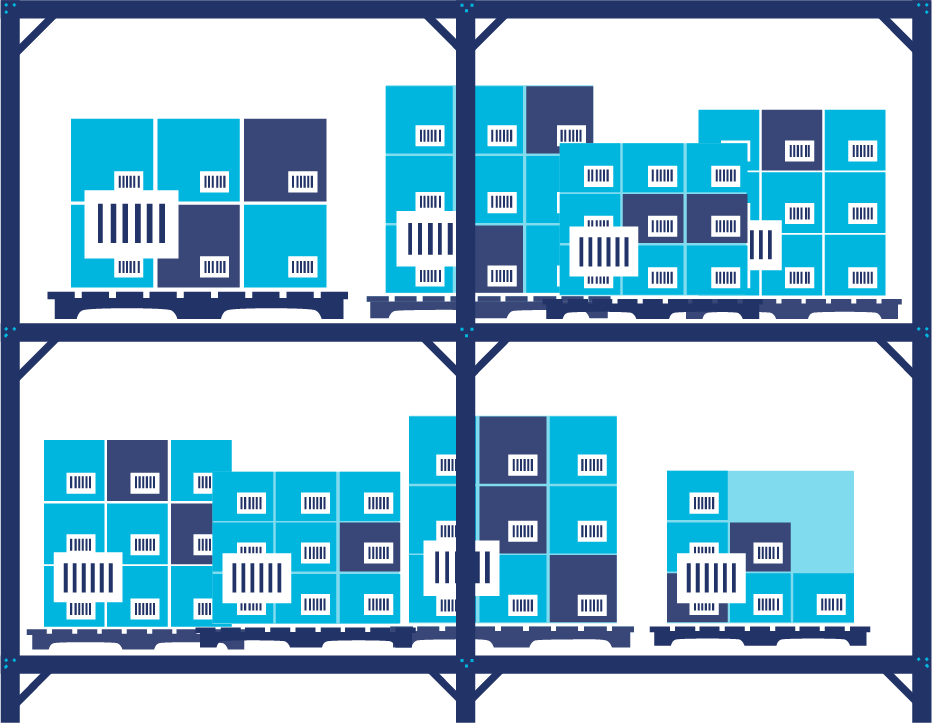 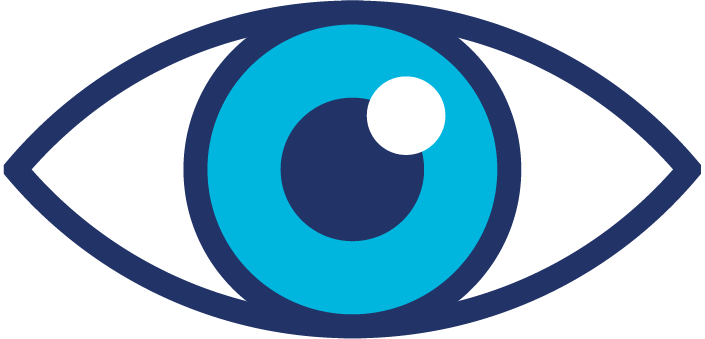 Procurement
Stock Storage
Stock control
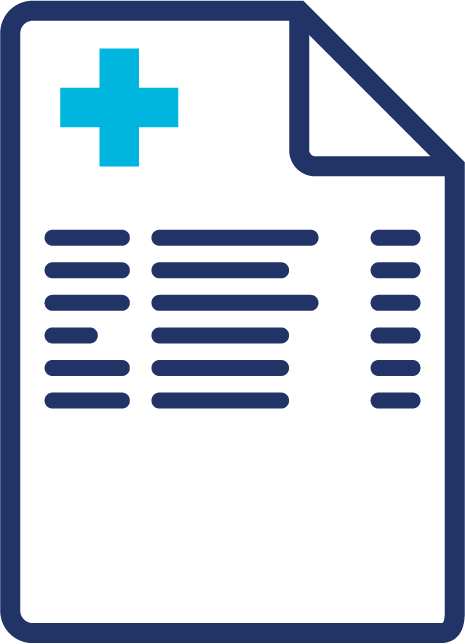 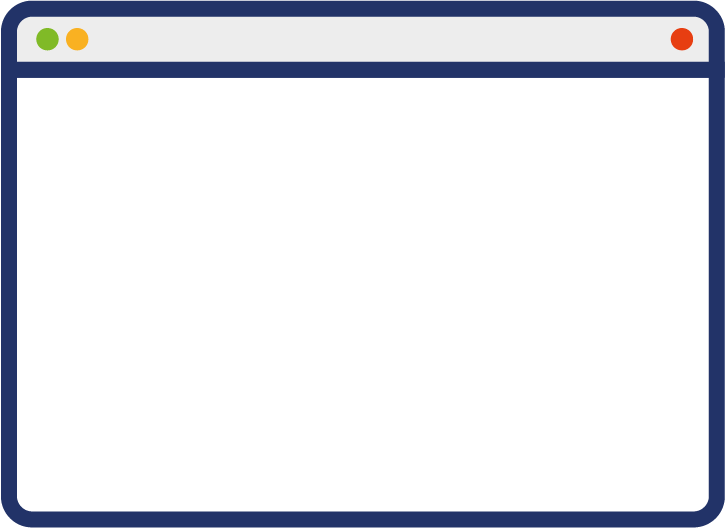 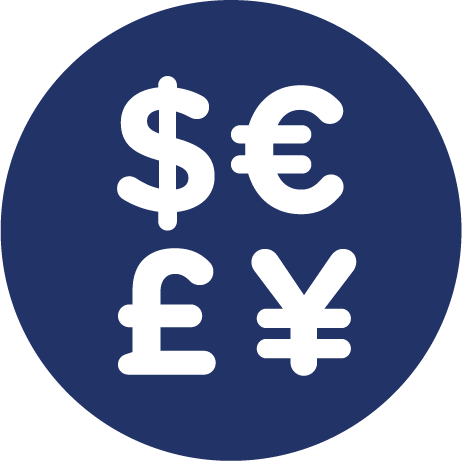 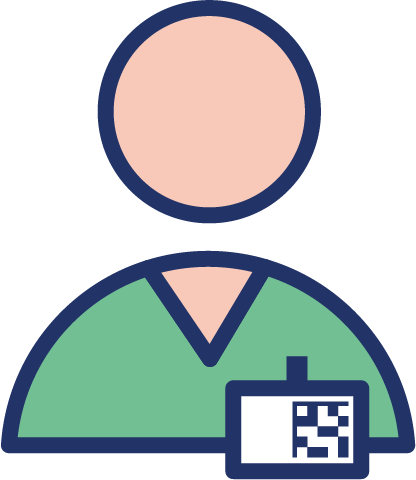 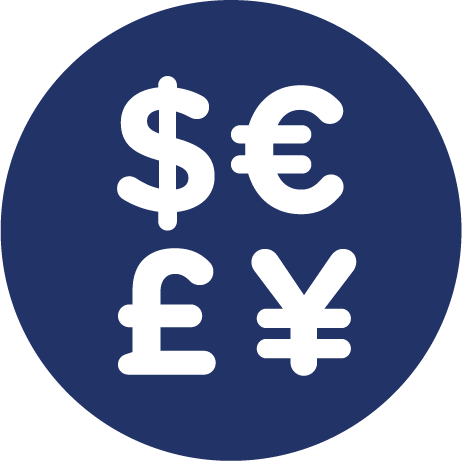 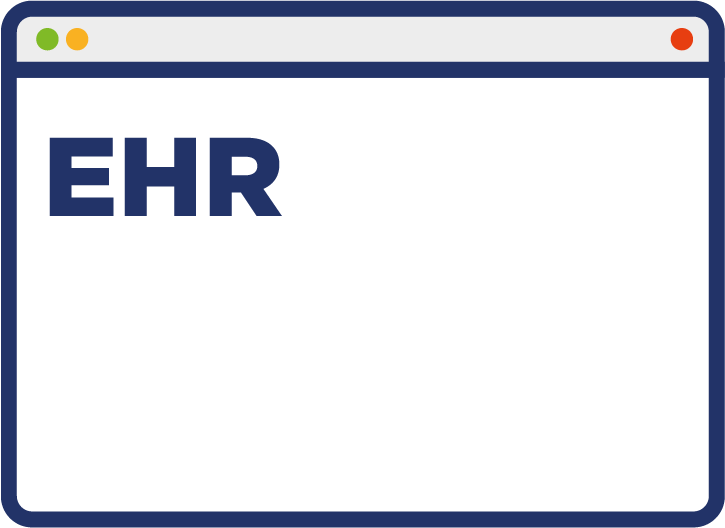 Point of care usage
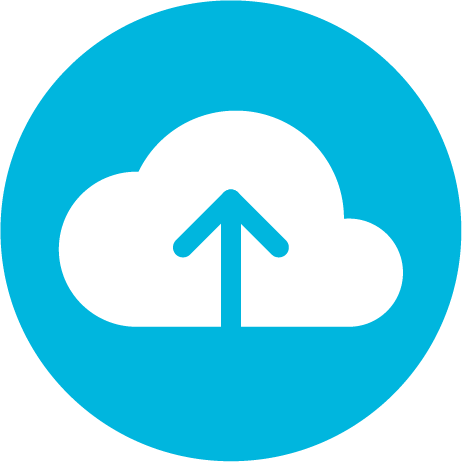 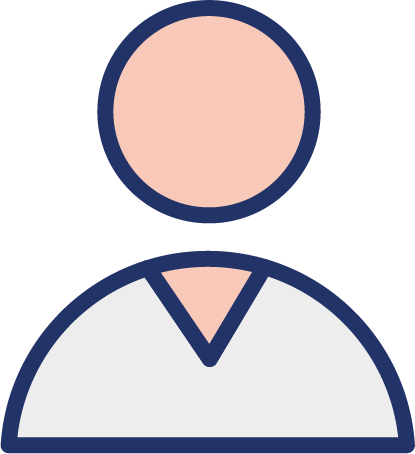 Recording in EHR
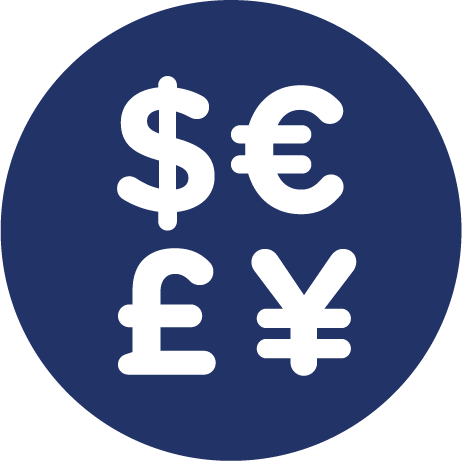 Reimbursement
Medical Billing/ coding
Where the standards fit in the process map
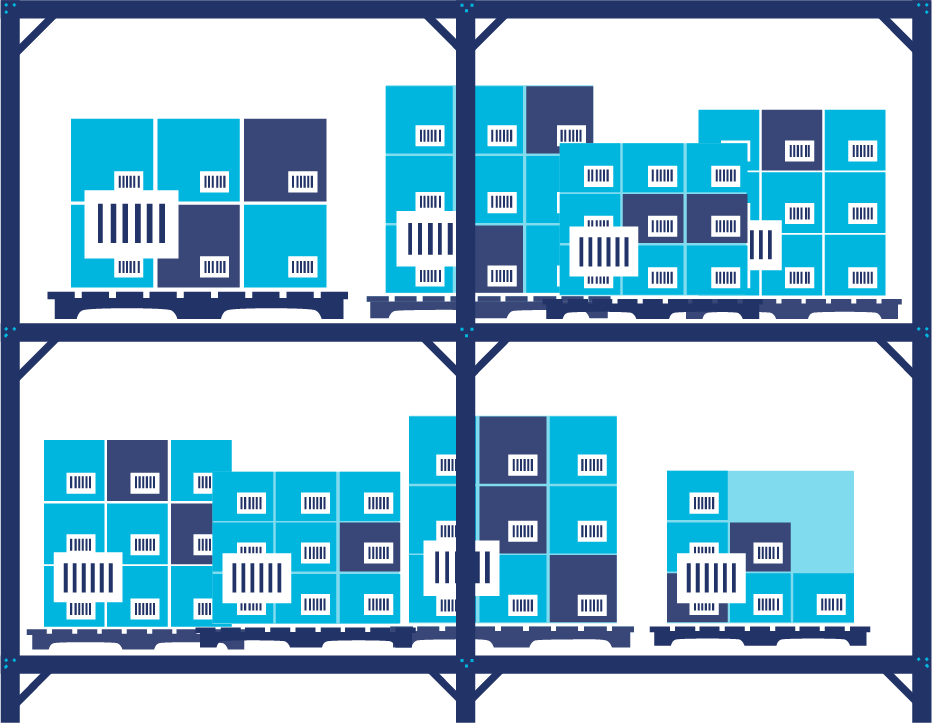 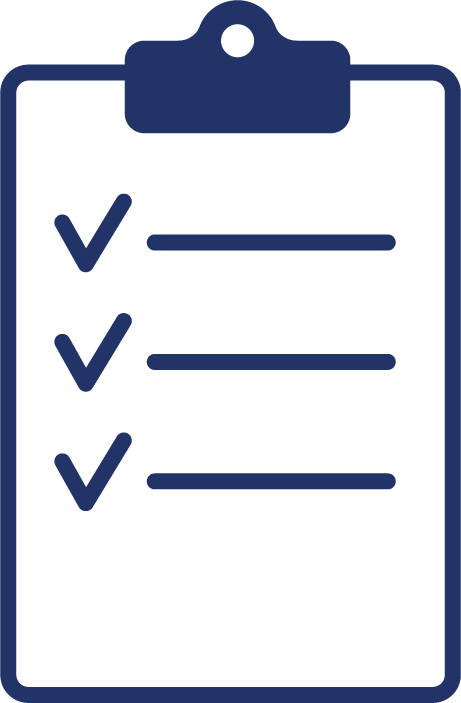 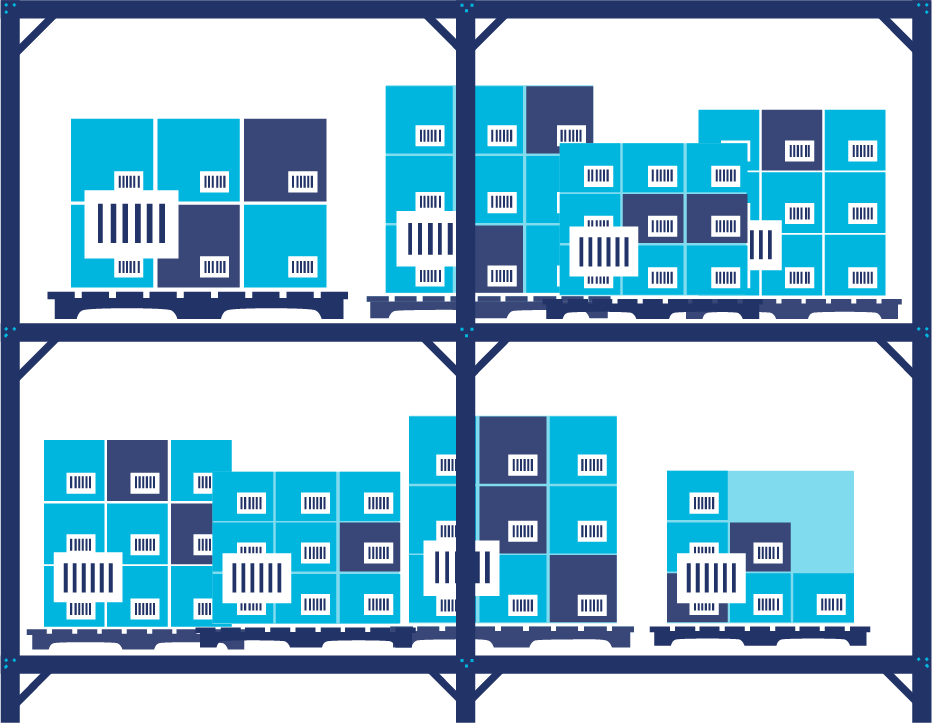 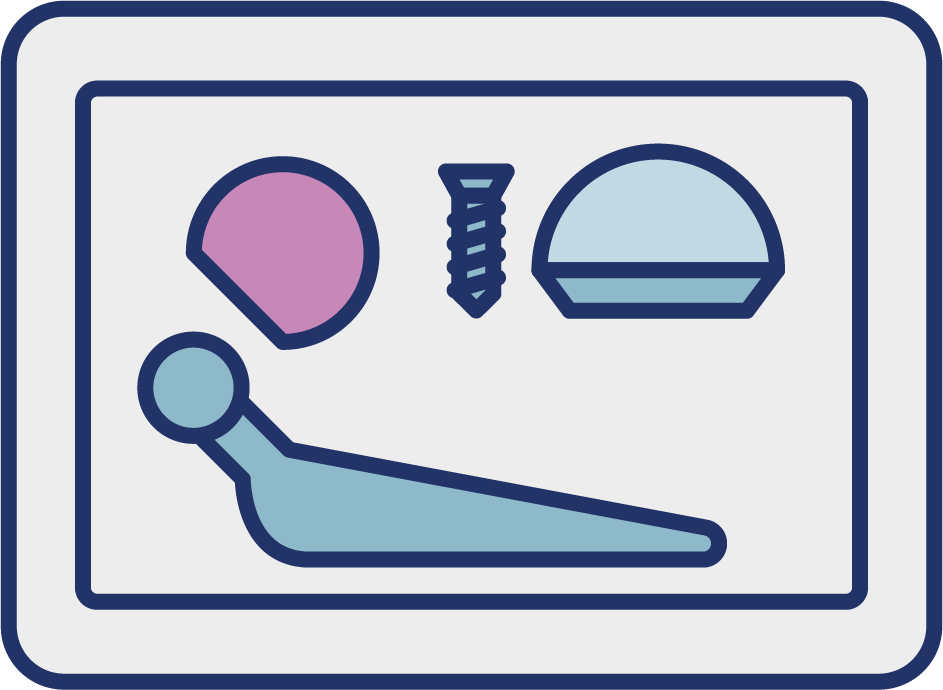 Surgical procedure list detailing all products required
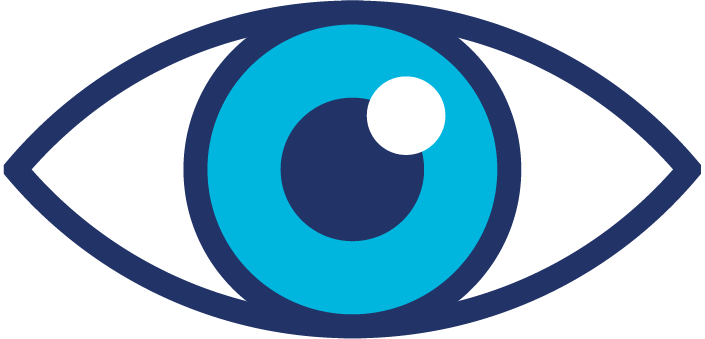 Procurement
Stock Storage
Stock control
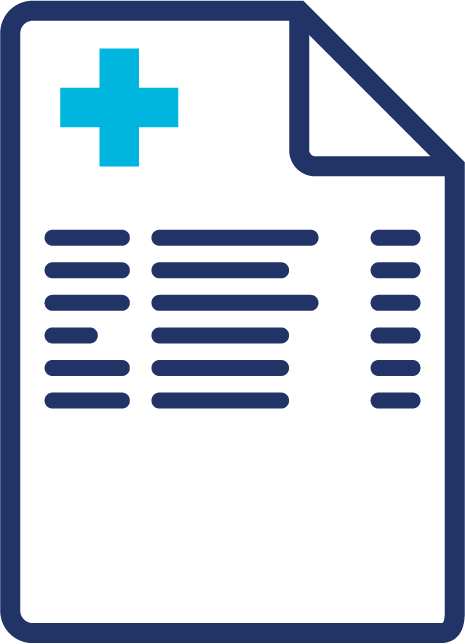 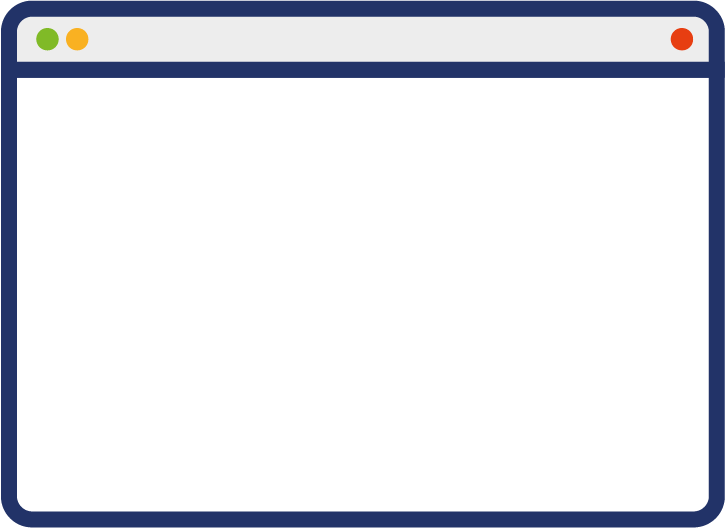 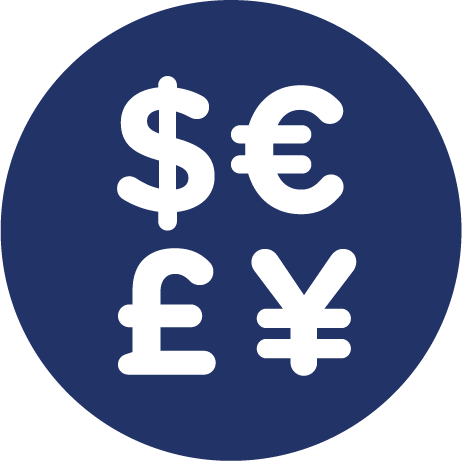 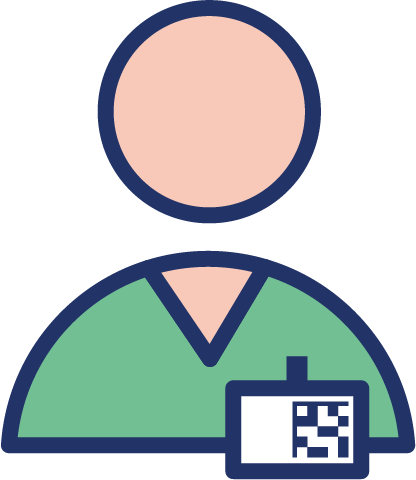 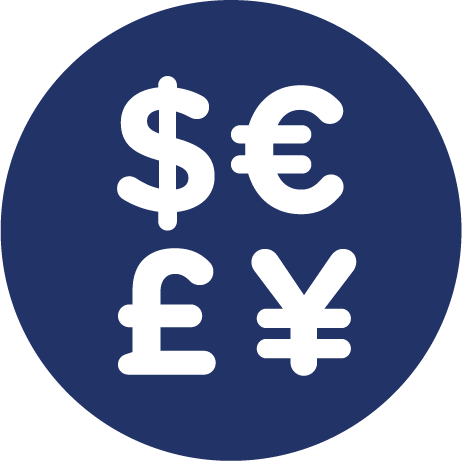 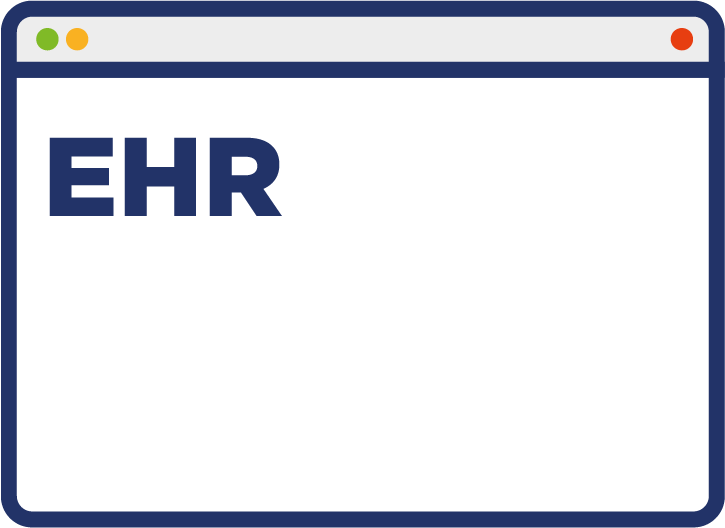 Point of care usage
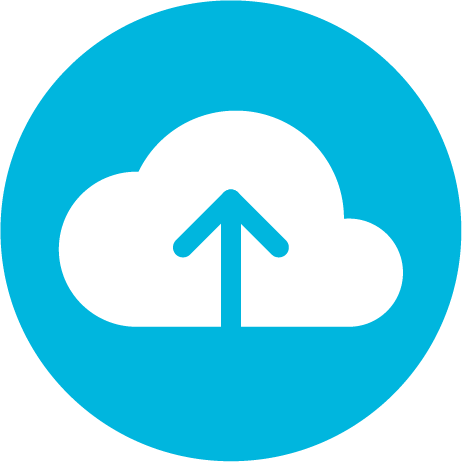 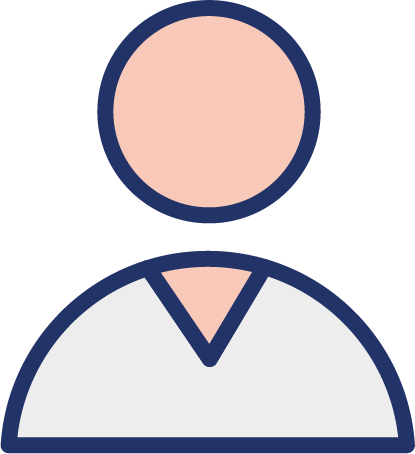 Recording in EHR
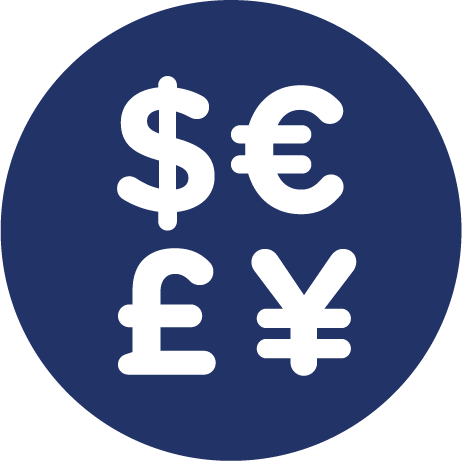 Reimbursement
Medical Billing/ coding
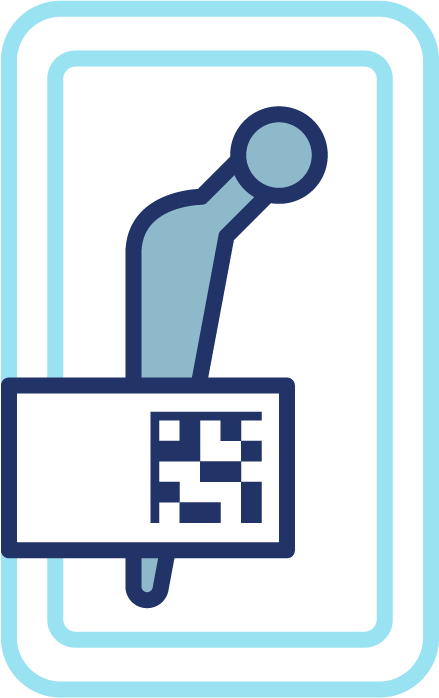 Where the standards fit in the process map
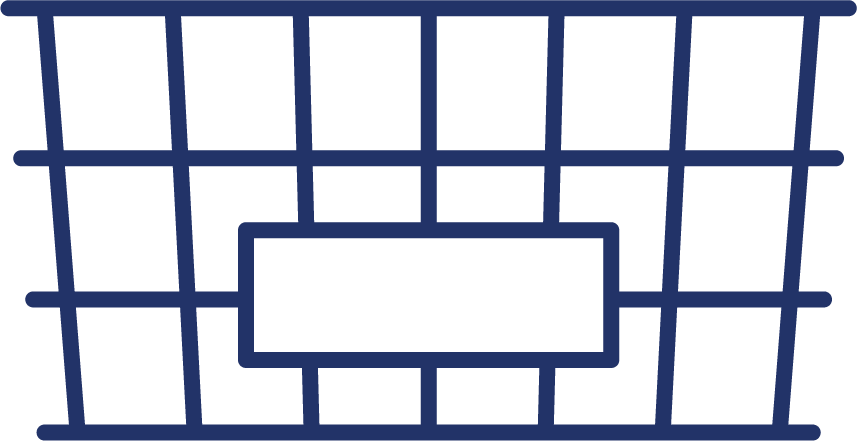 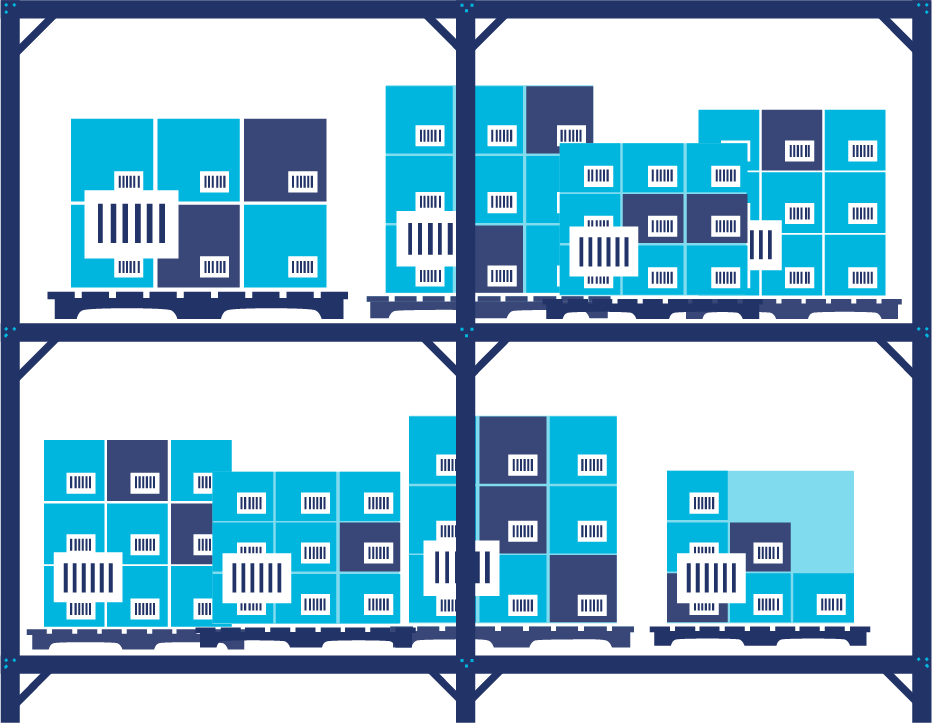 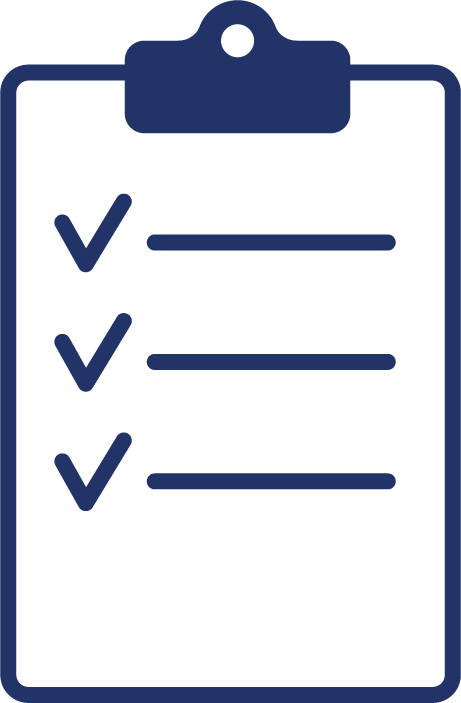 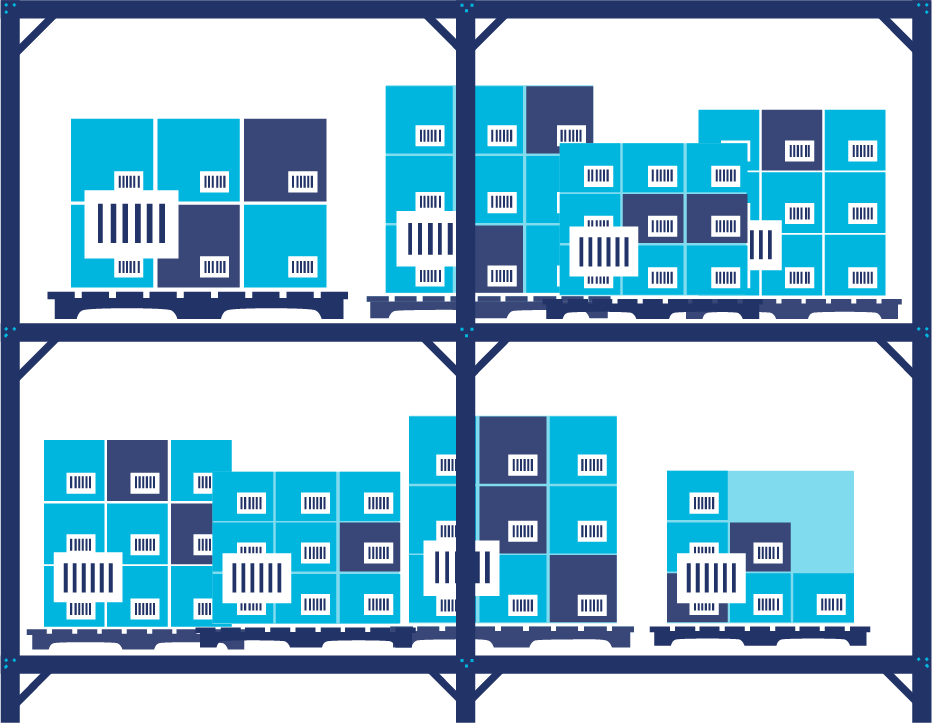 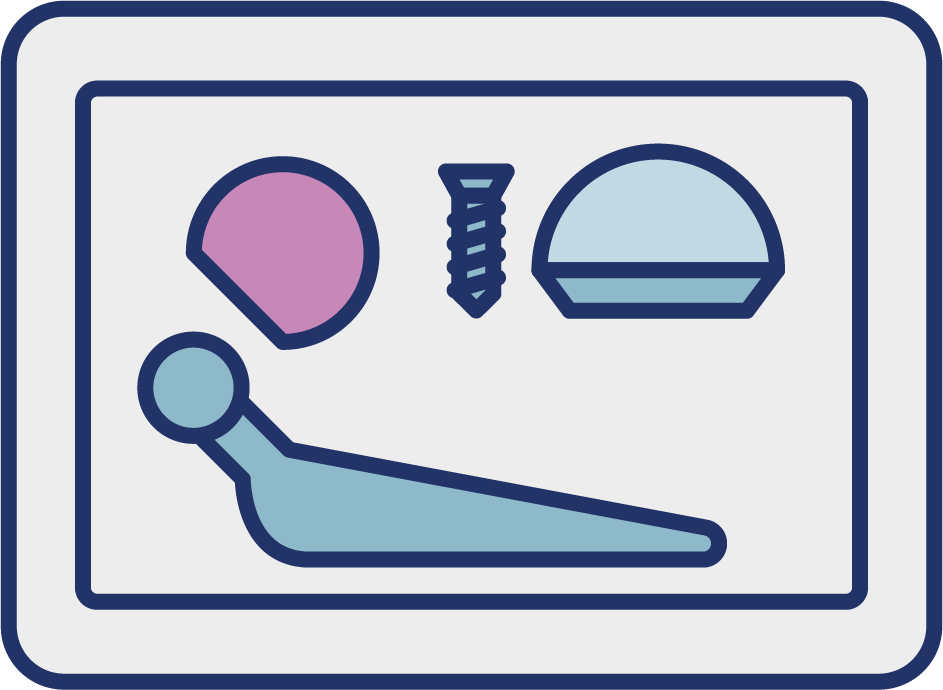 Surgical procedure list detailing all products required
Products picked from stock
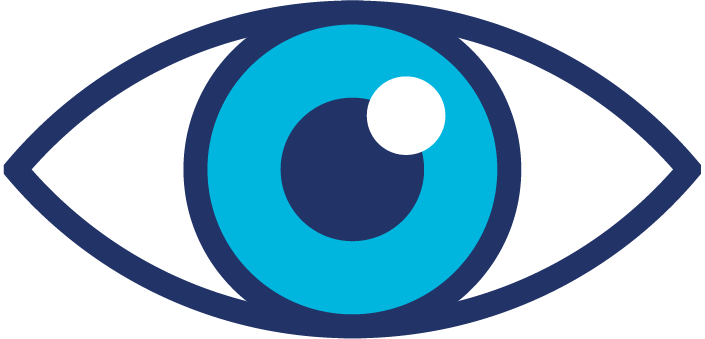 Procurement
Stock Storage
Stock control
GTIN
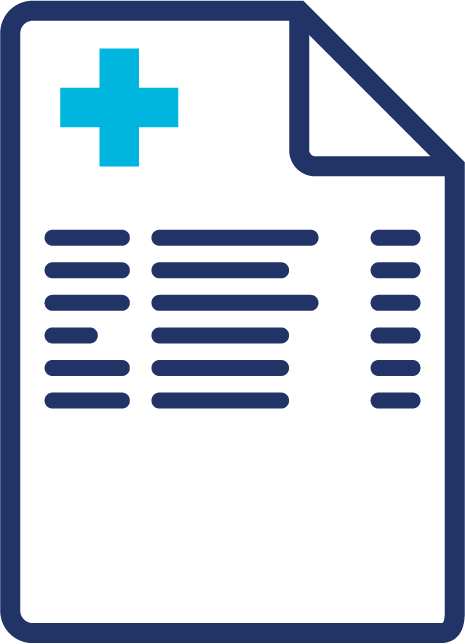 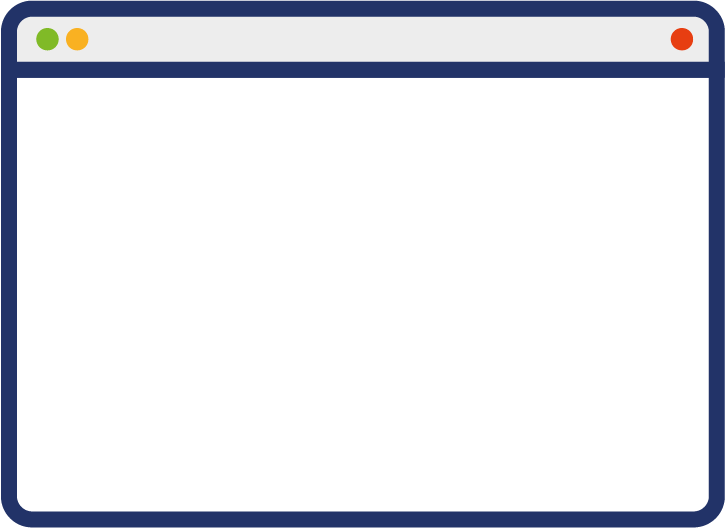 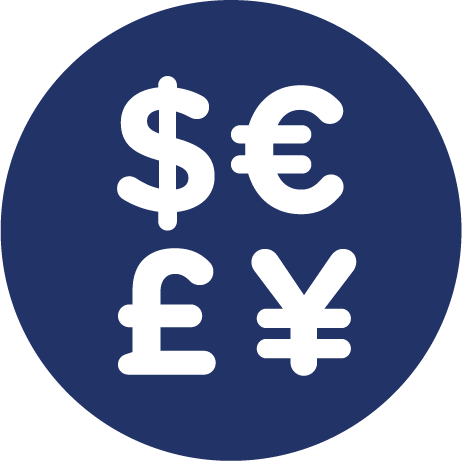 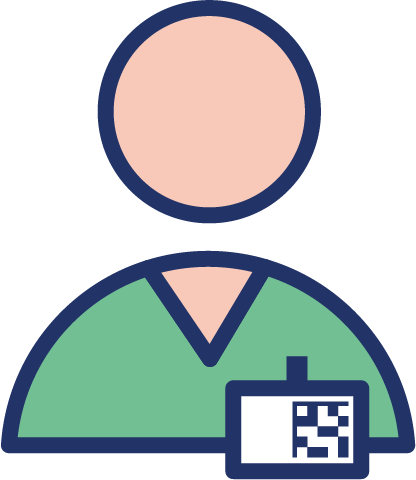 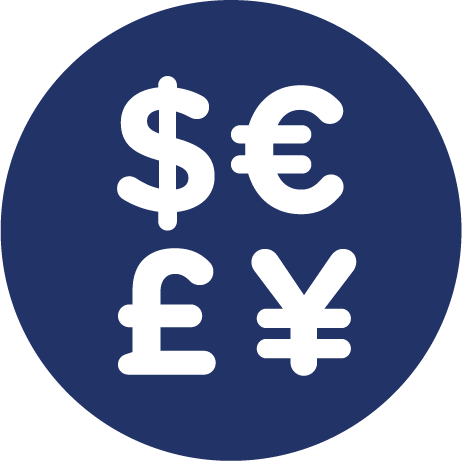 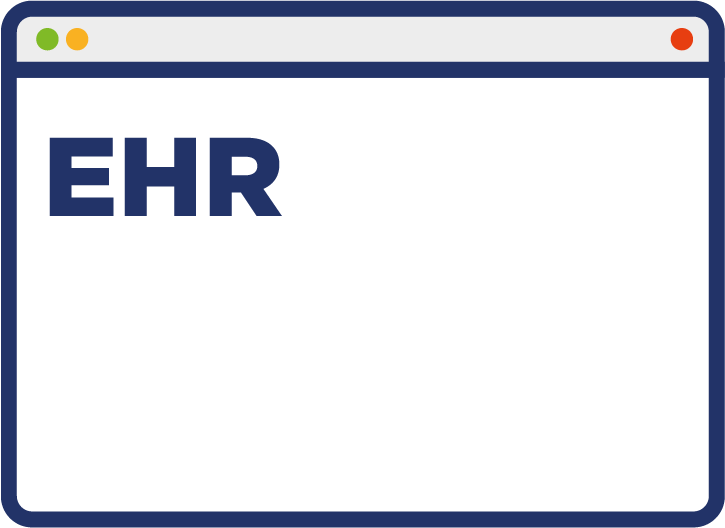 Point of care Usage
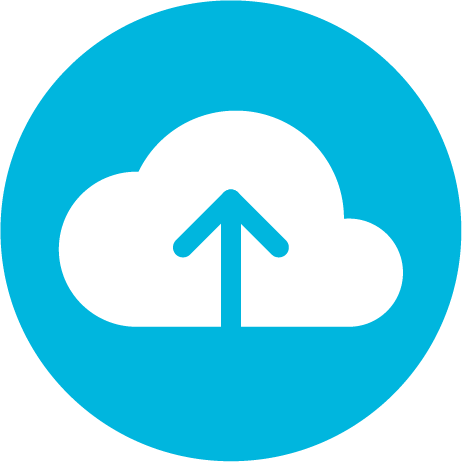 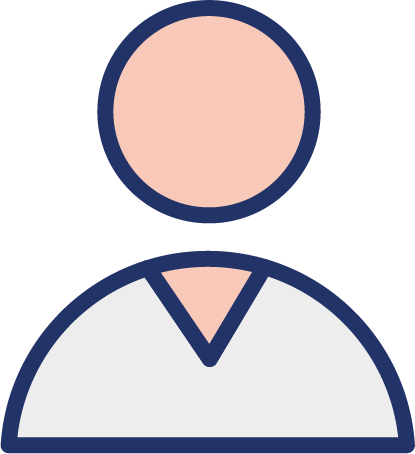 Recording in EHR
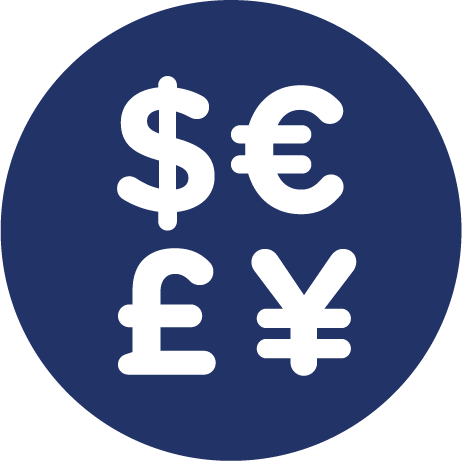 Reimbursement
Medical Billing/ coding
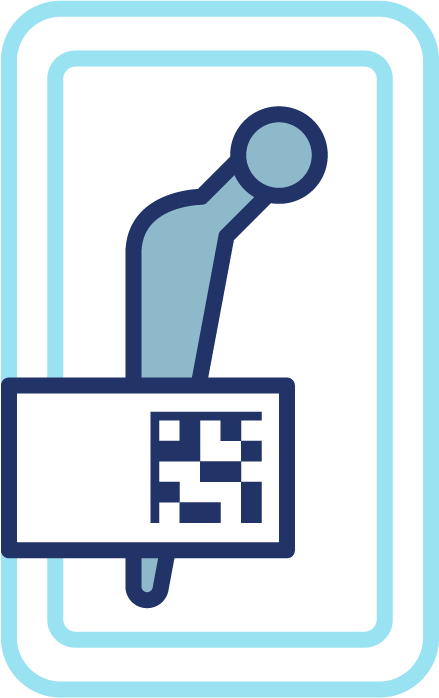 Where the standards fit in the process map
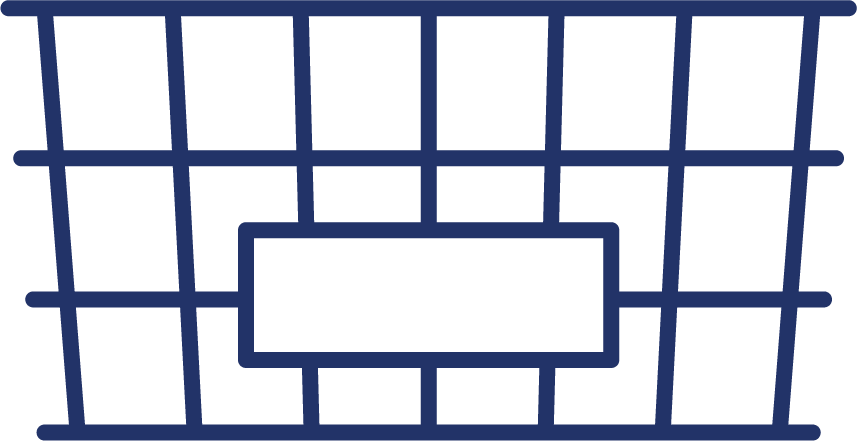 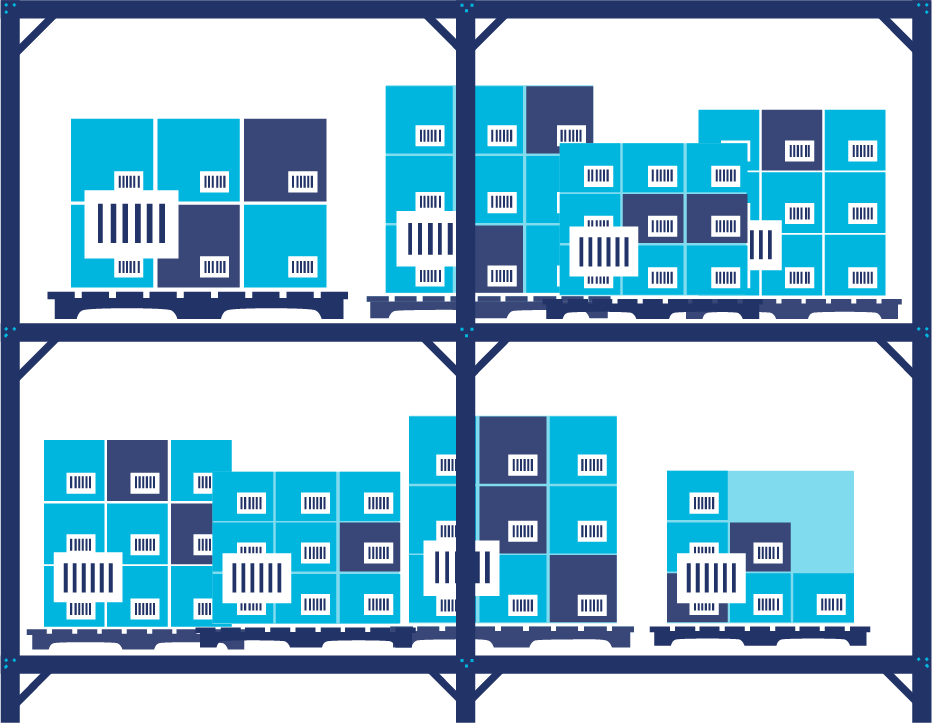 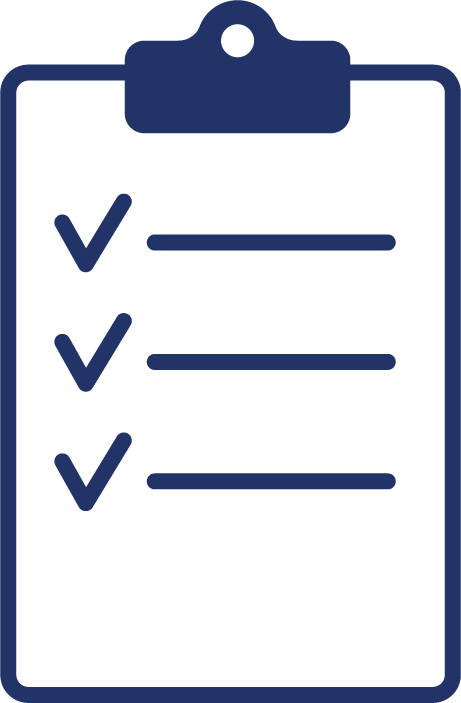 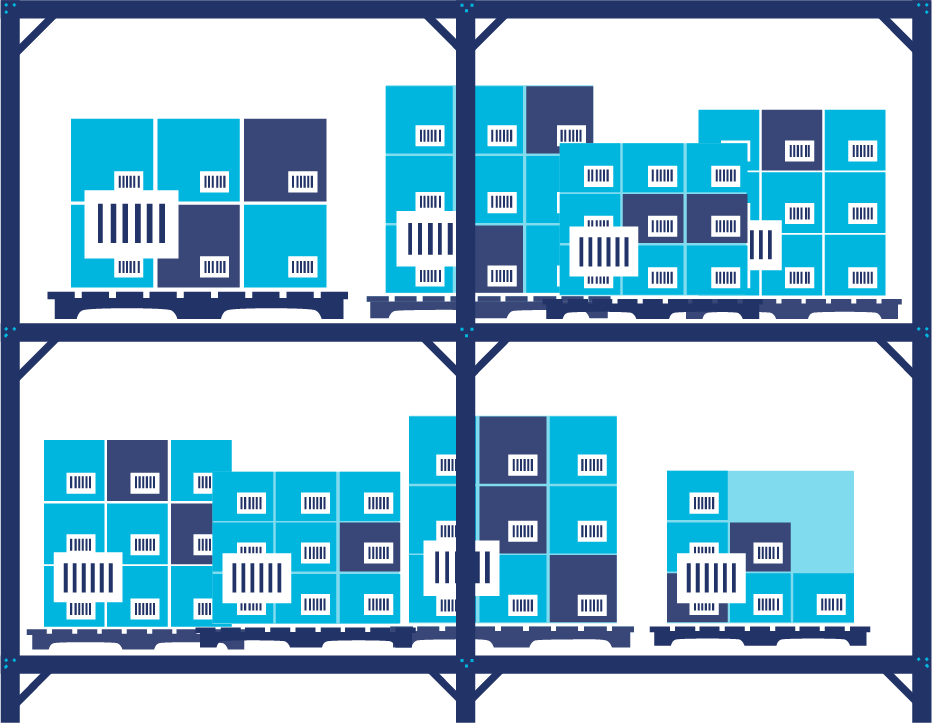 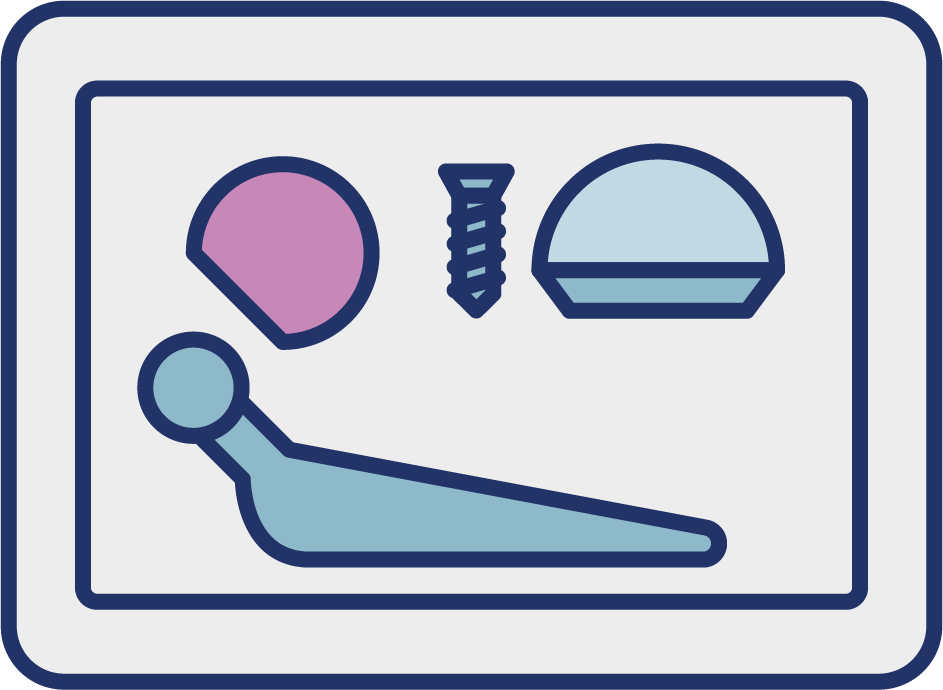 Surgical procedure list detailing all products required
Products picked from stock
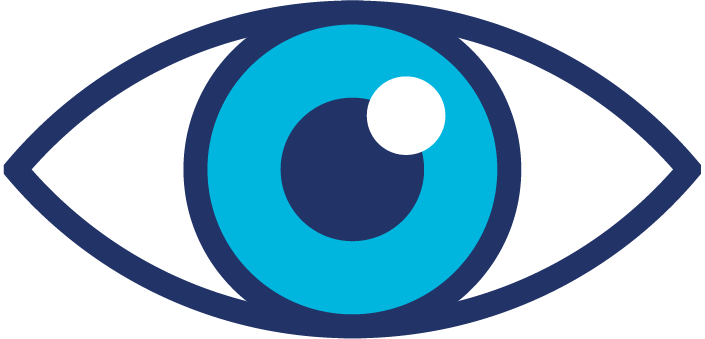 Procurement
Stock Storage
Stock control
GTIN
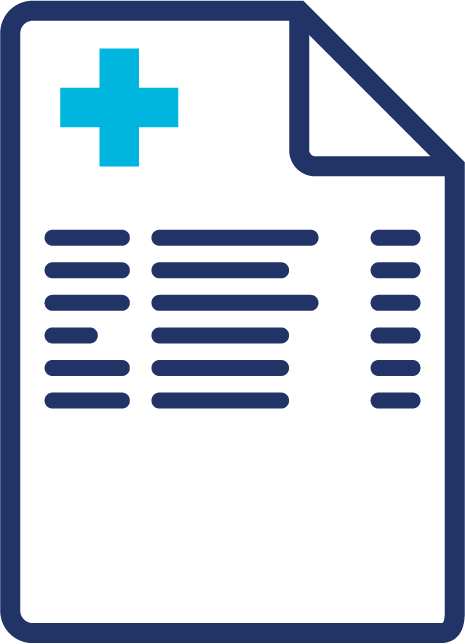 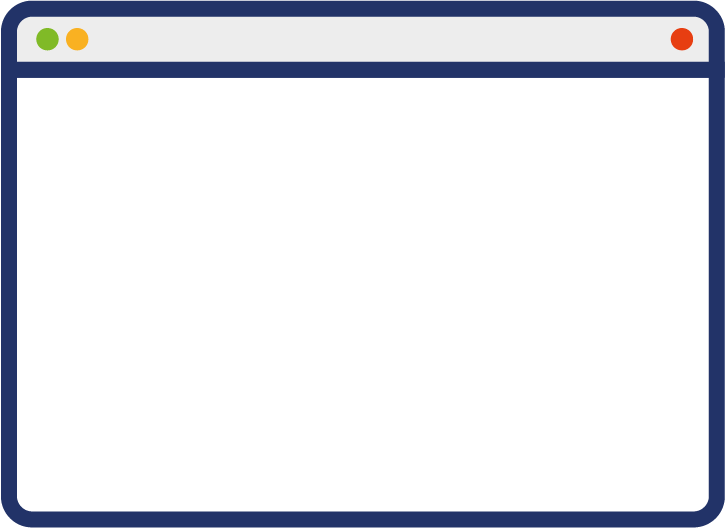 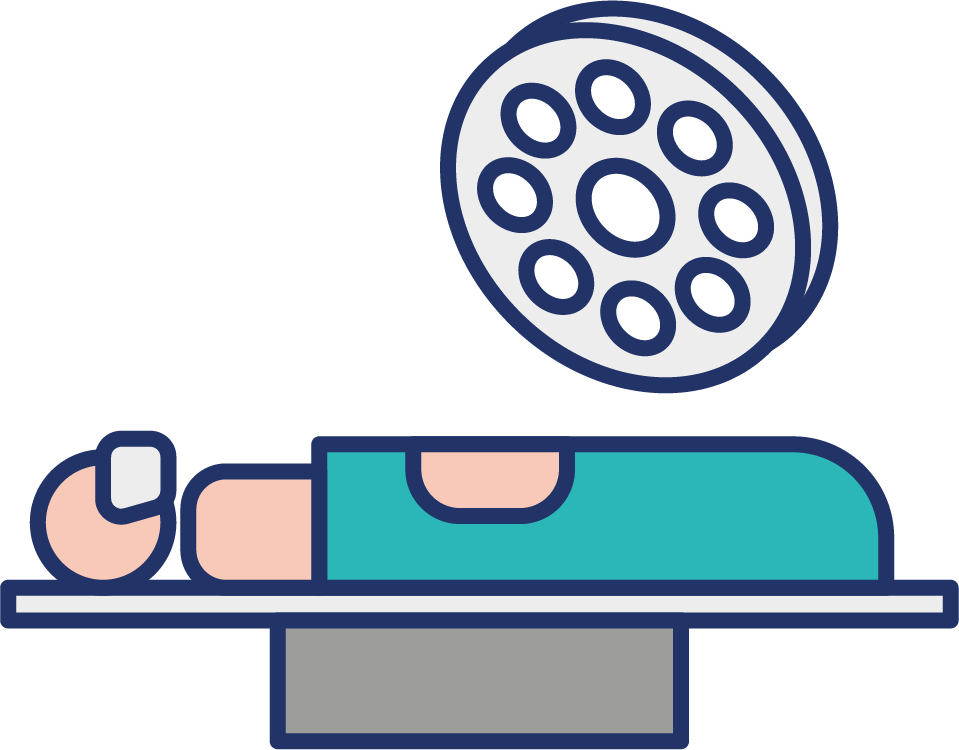 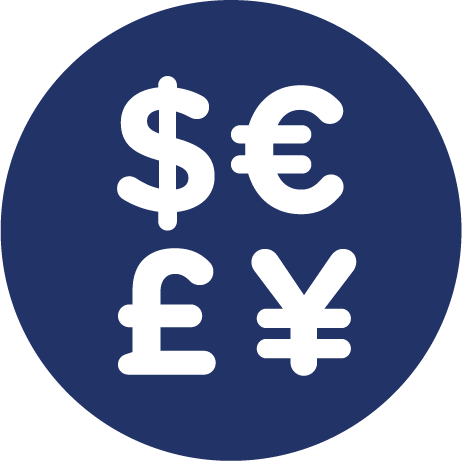 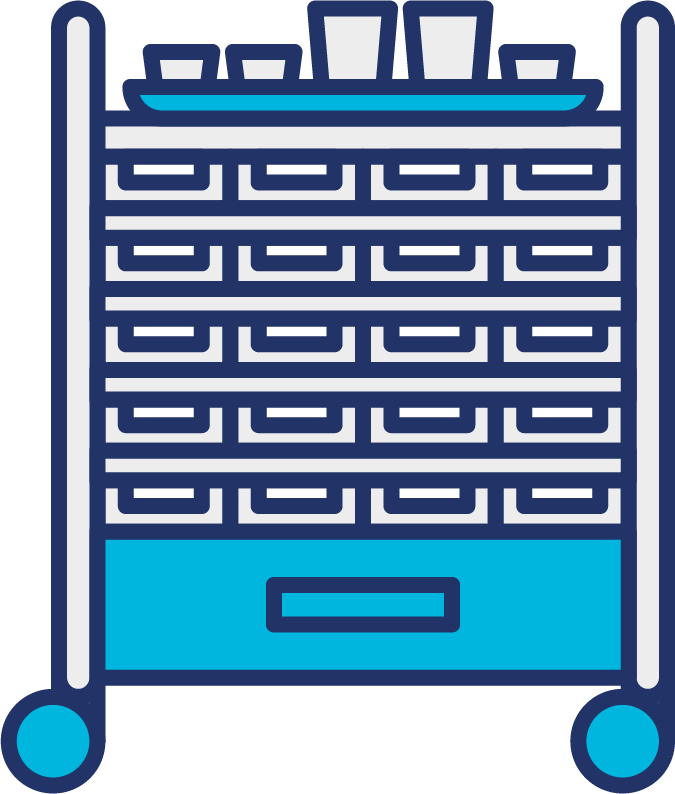 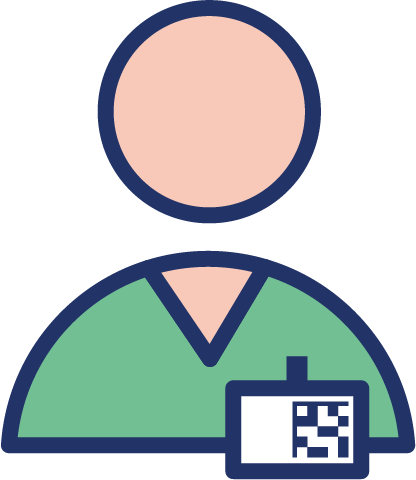 Placed on trolley and taken to place of care e.g. operating room /bedside
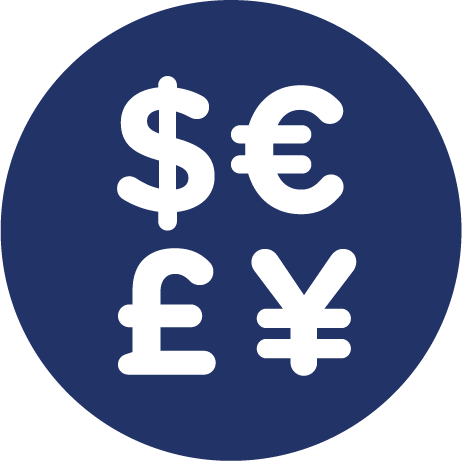 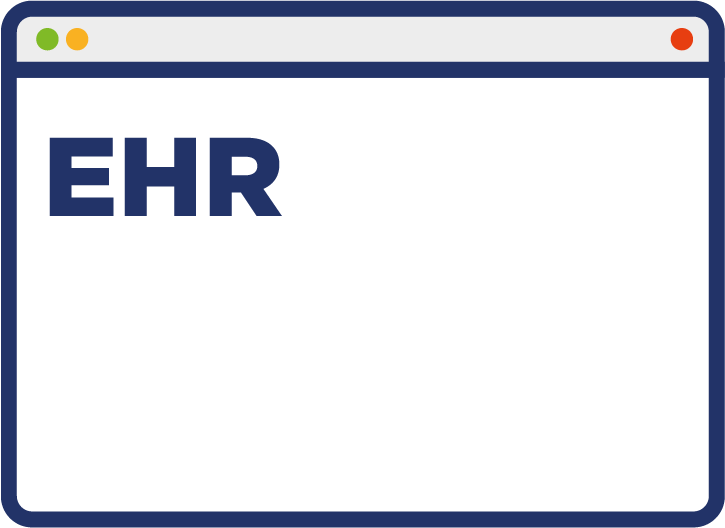 Point of care Usage
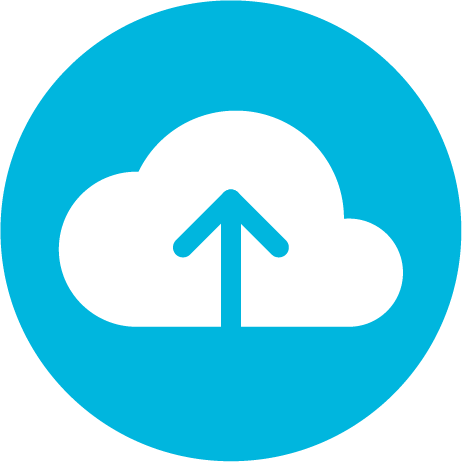 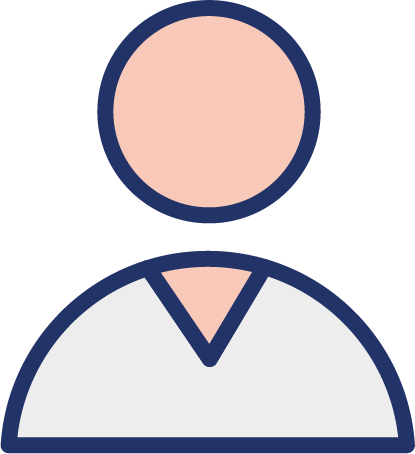 Recording in EHR
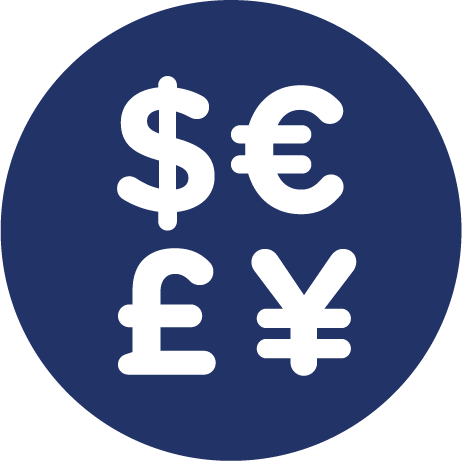 Reimbursement
Medical Billing/ coding
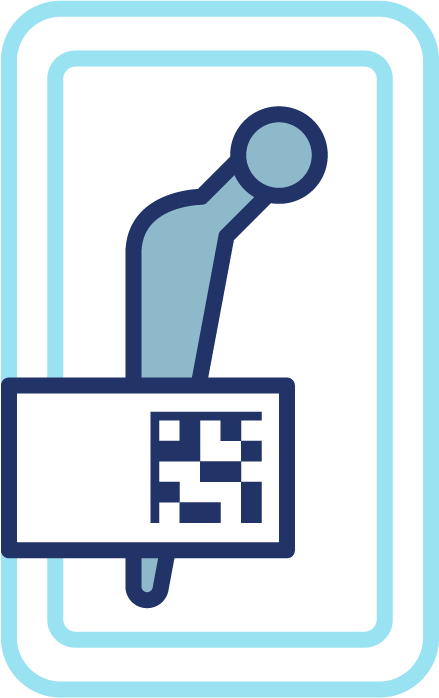 Where the standards fit in the process map
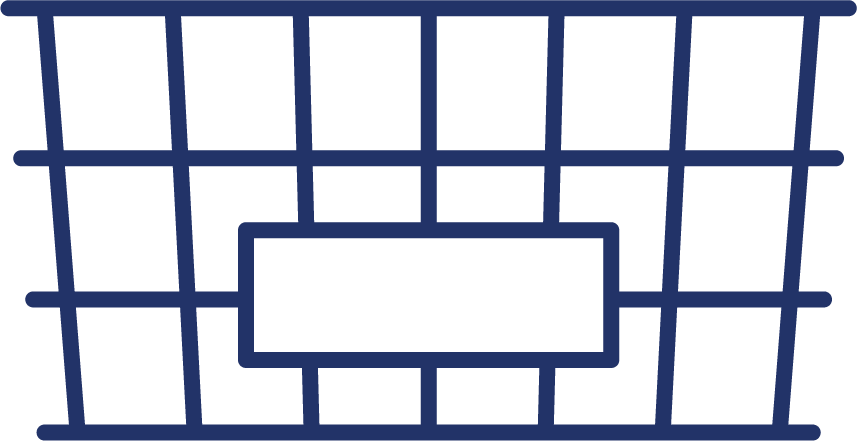 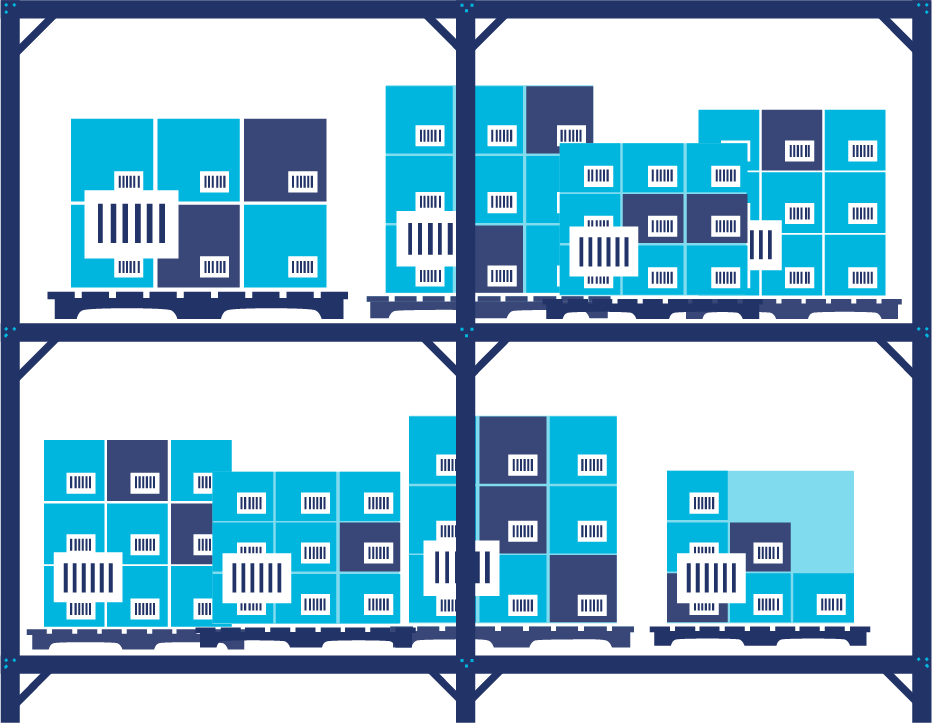 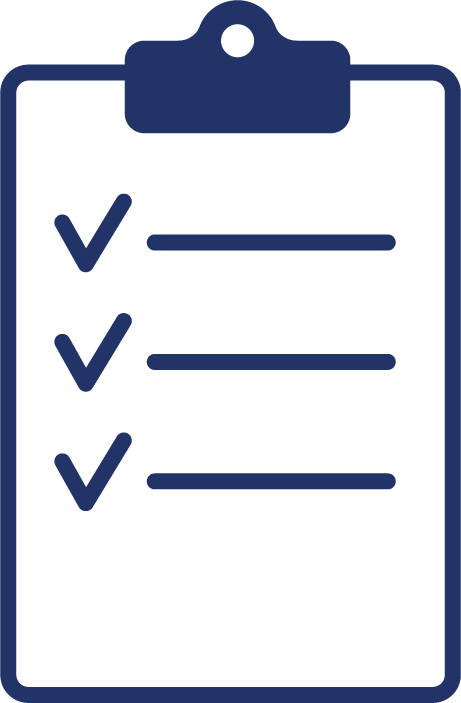 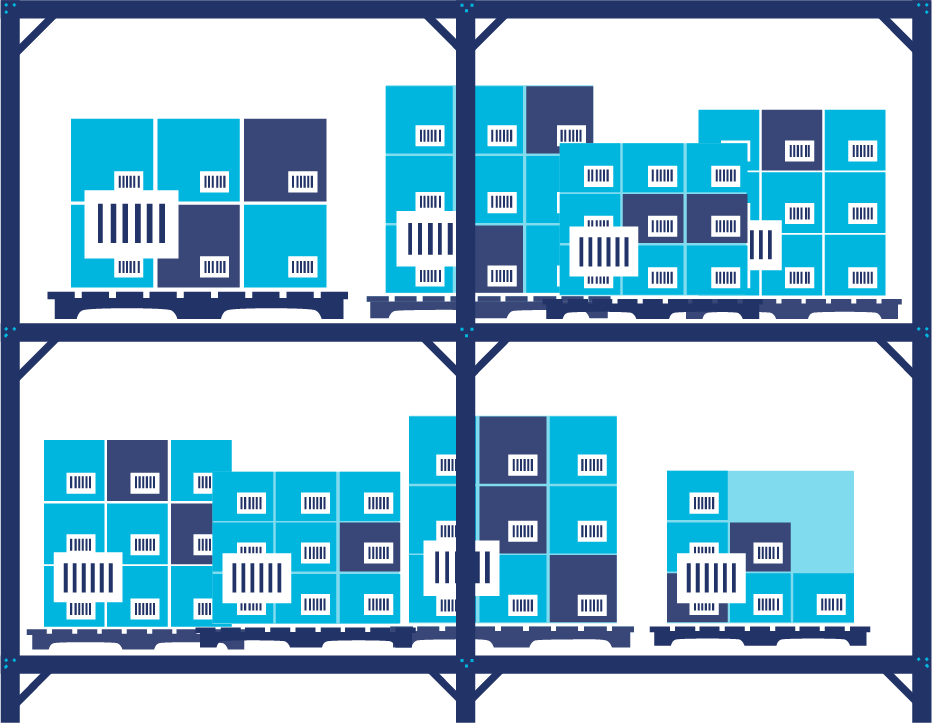 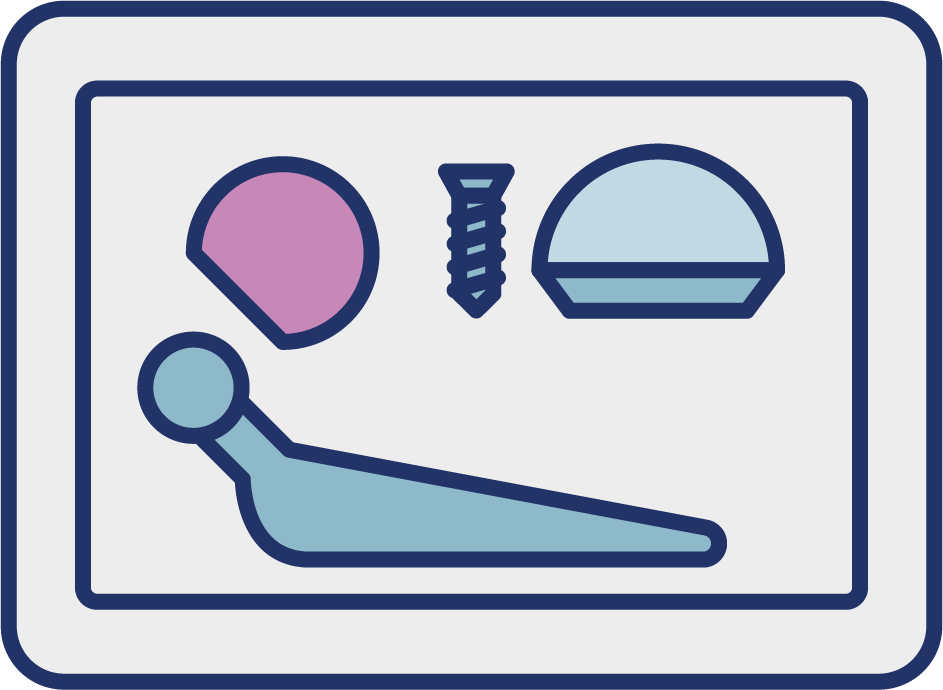 Surgical procedure list detailing all products required
Products picked from stock
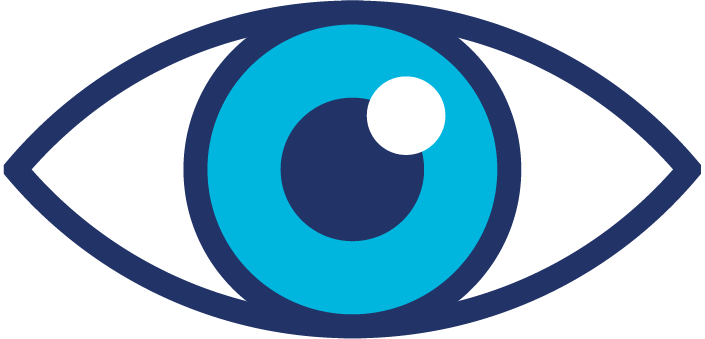 Procurement
Stock Storage
Stock control
GTIN
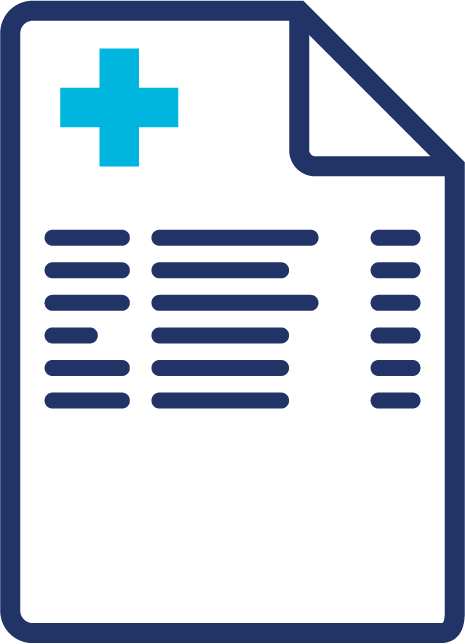 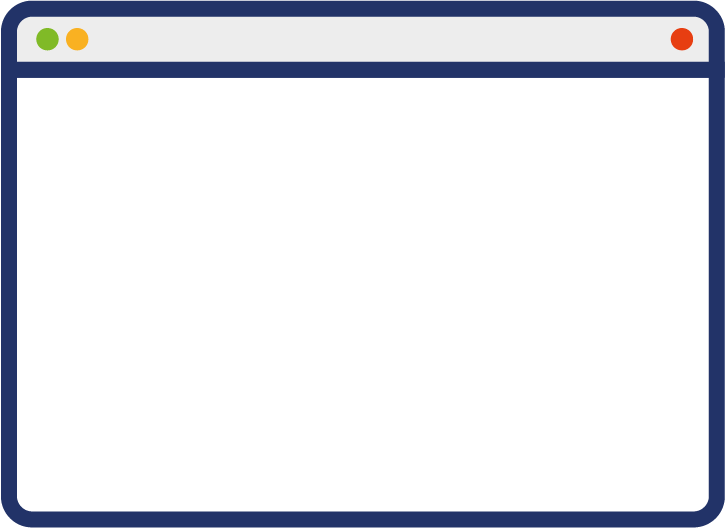 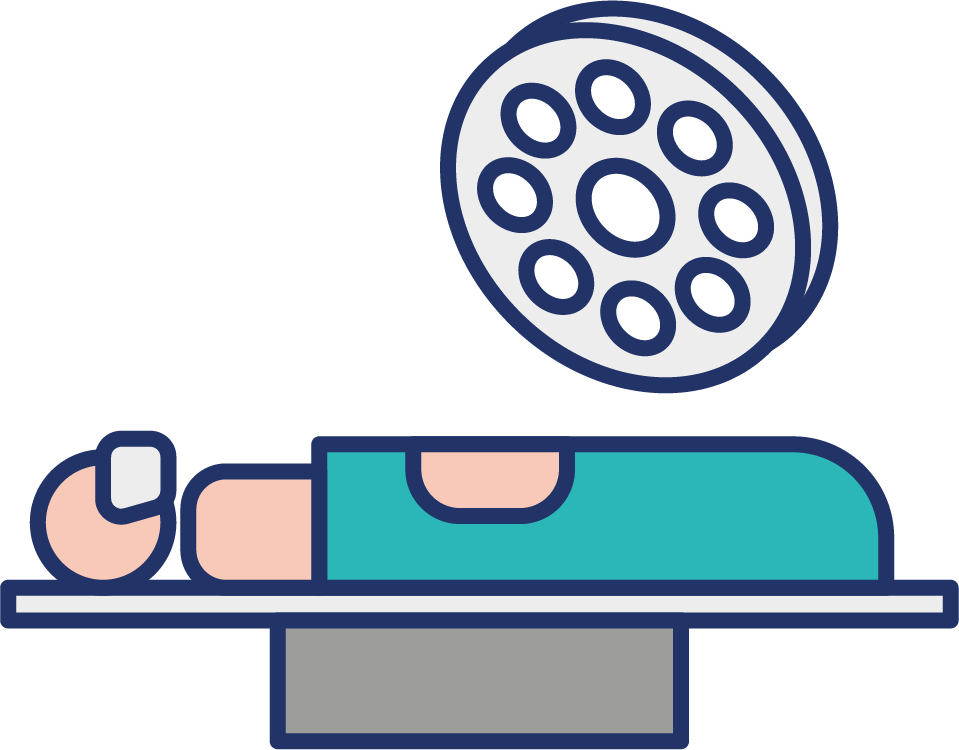 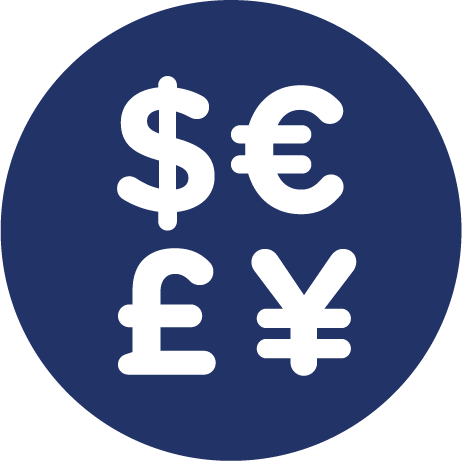 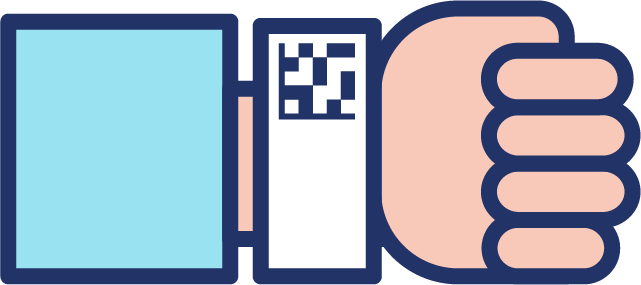 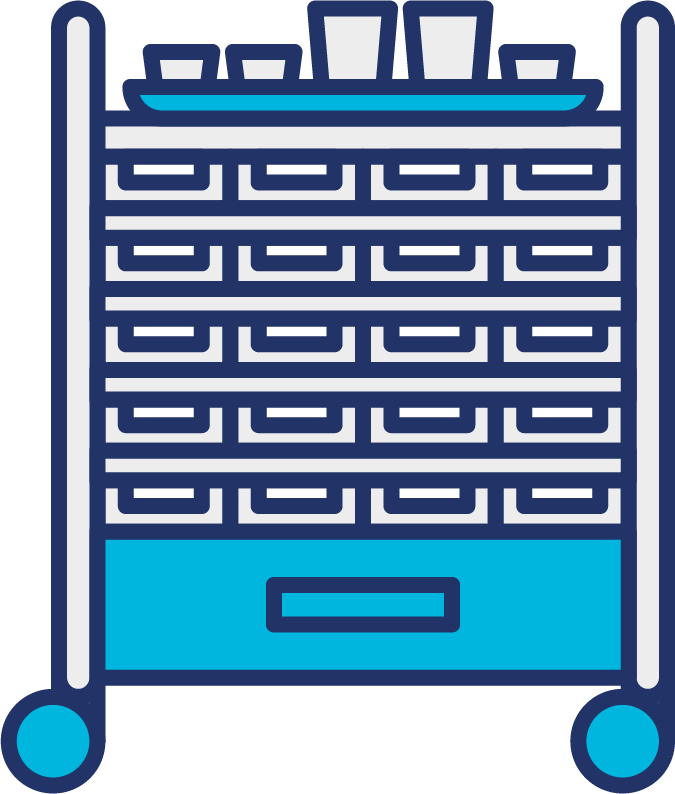 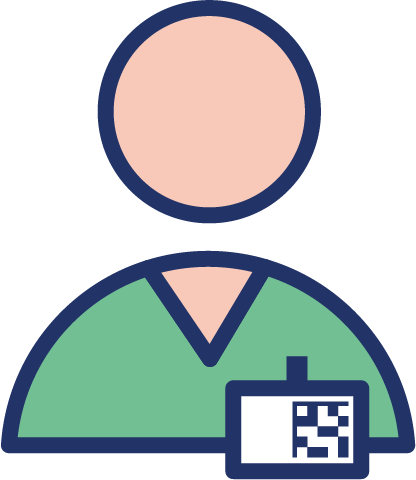 Placed on trolley and taken to place of care e.g. operating room /bedside
Patient wristband scanned
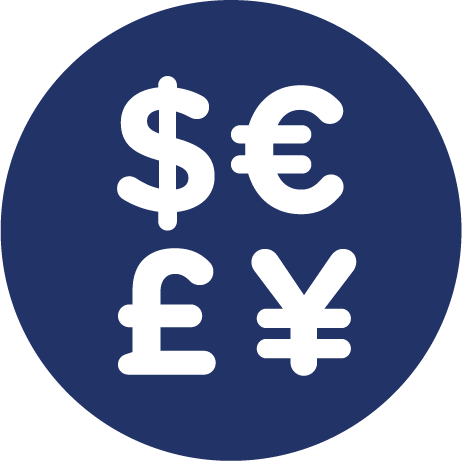 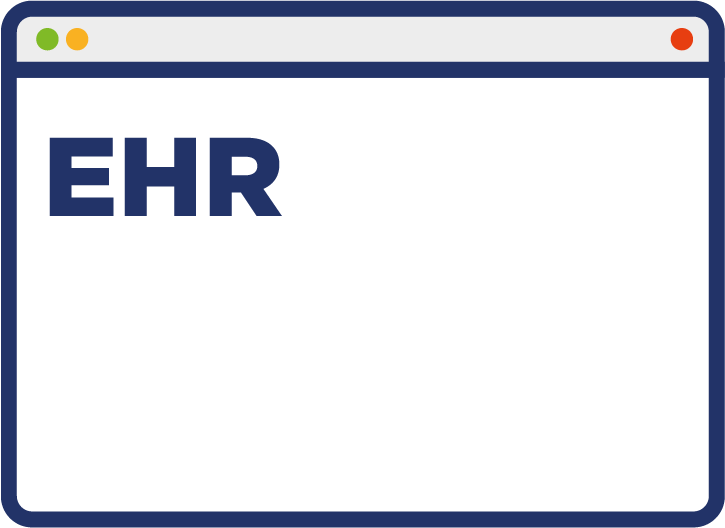 GSRN (+SRIN)
Point of care Usage
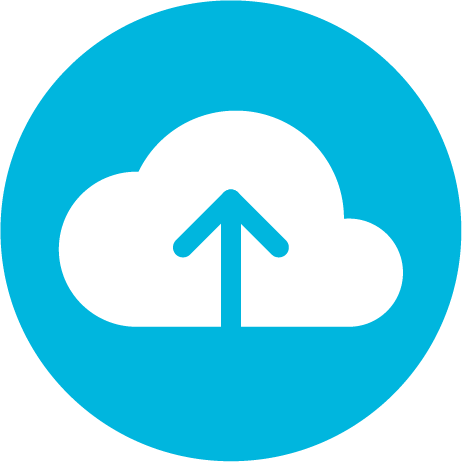 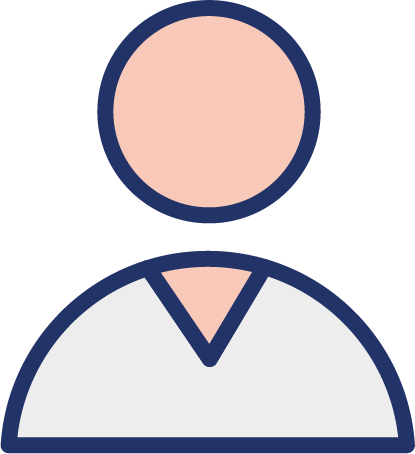 Recording in EHR
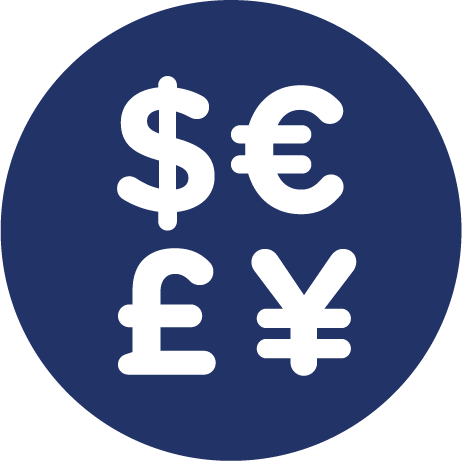 Reimbursement
Medical Billing/ coding
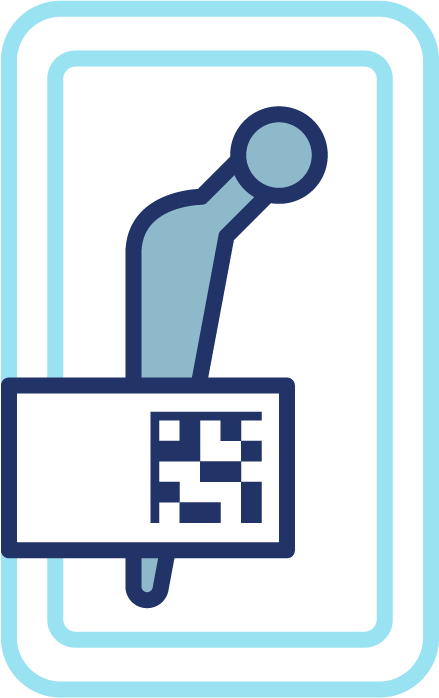 Where the standards fit in the process map
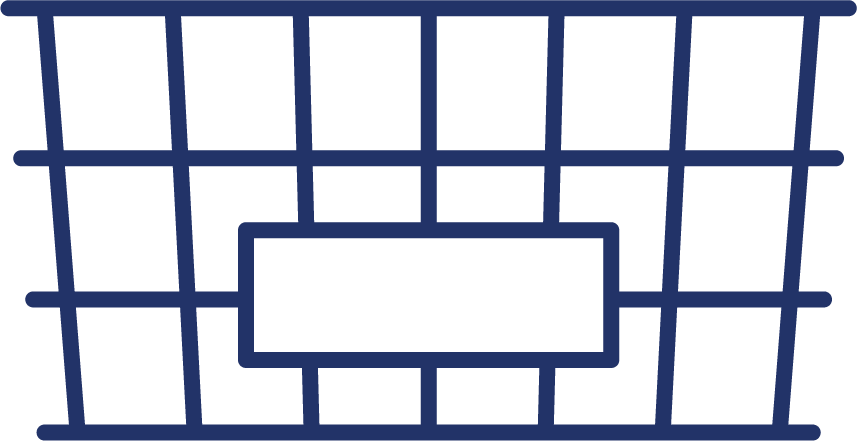 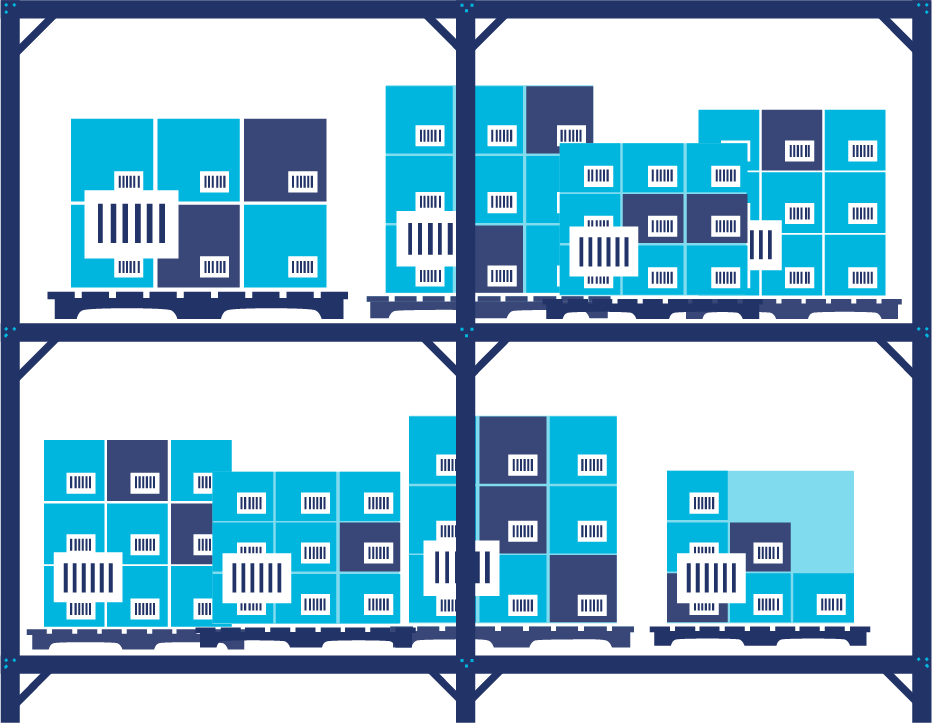 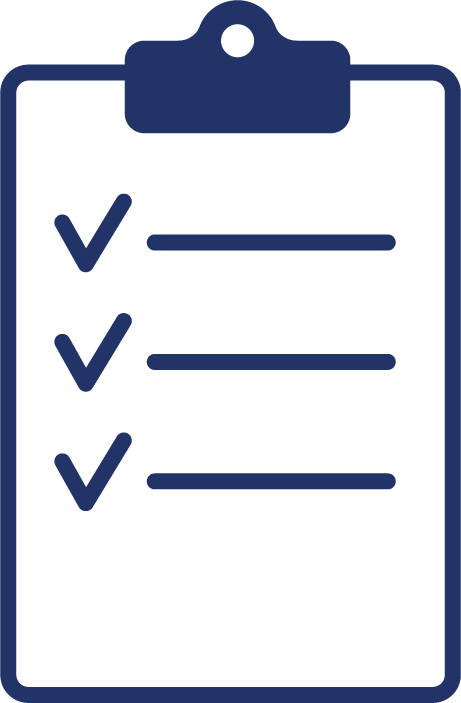 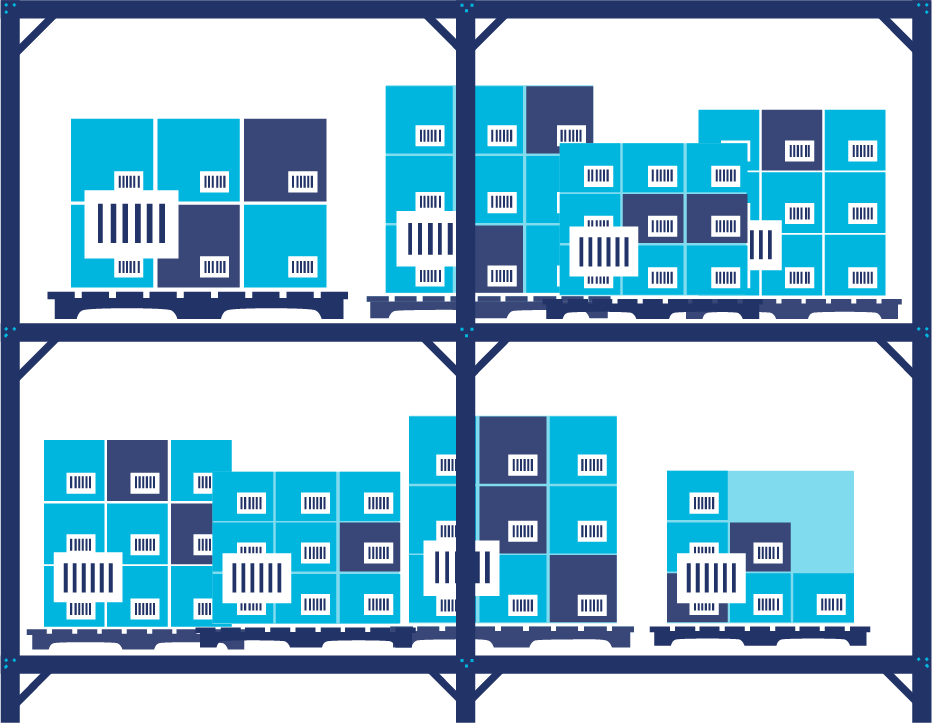 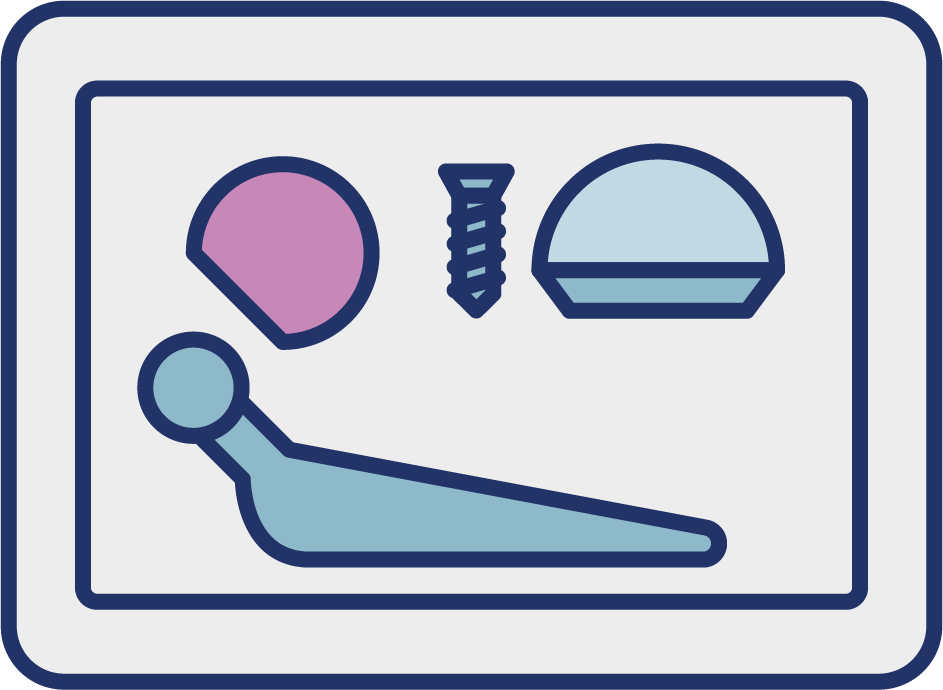 Surgical procedure list detailing all products required
Products picked from stock
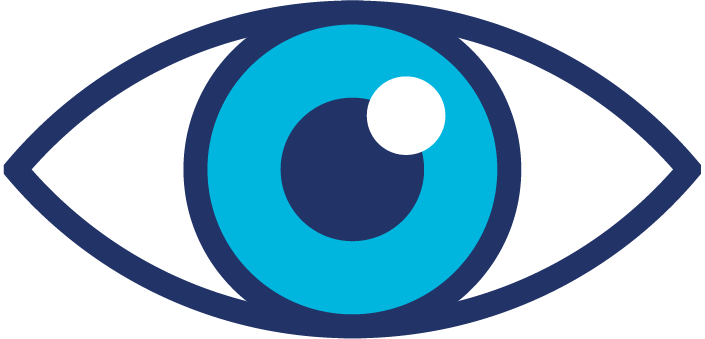 Procurement
Stock Storage
Stock control
GTIN
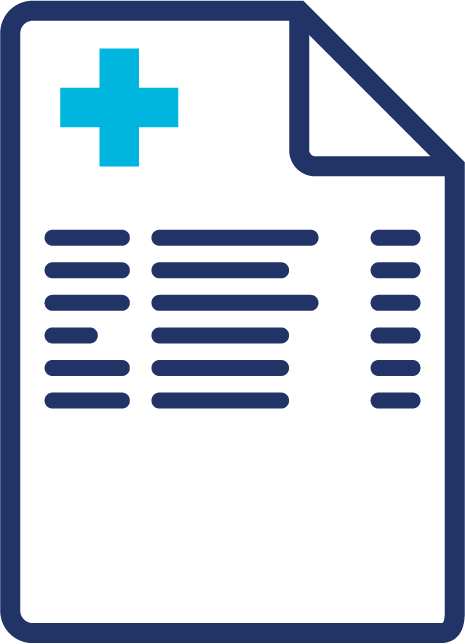 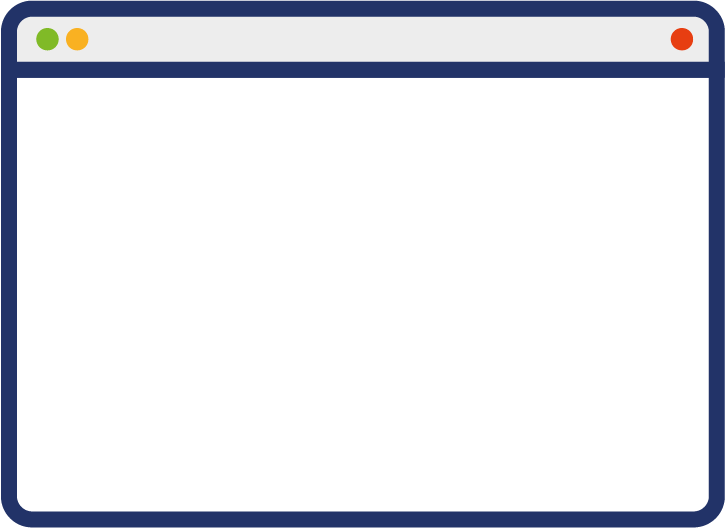 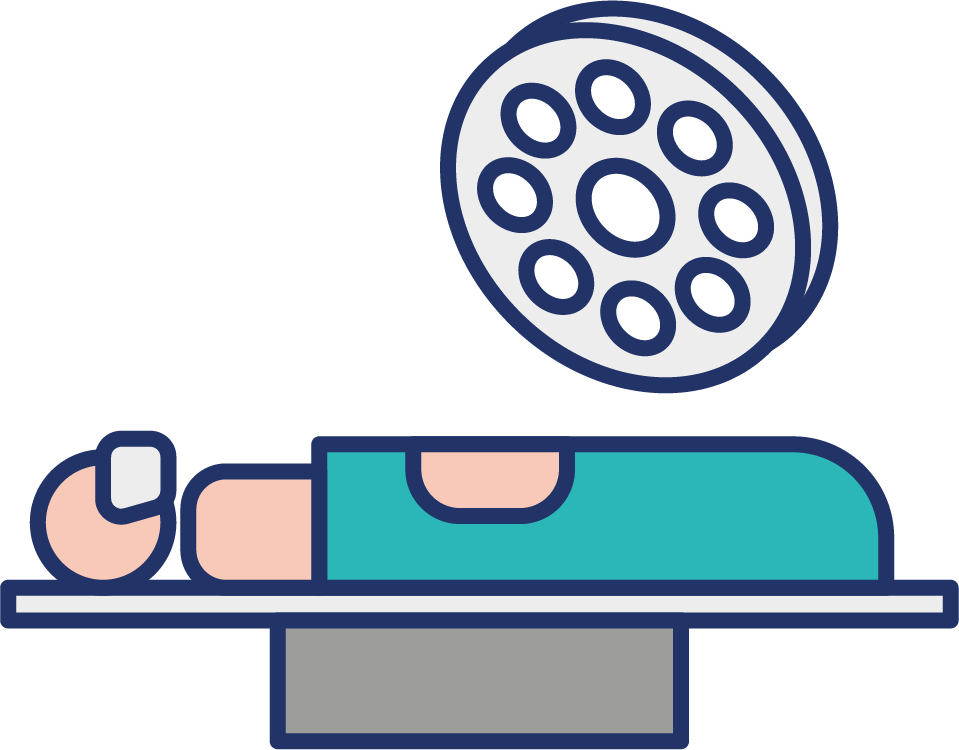 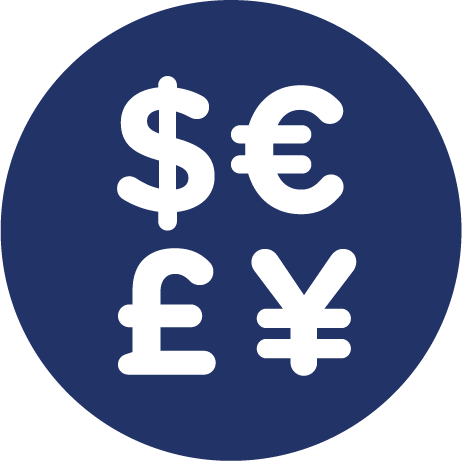 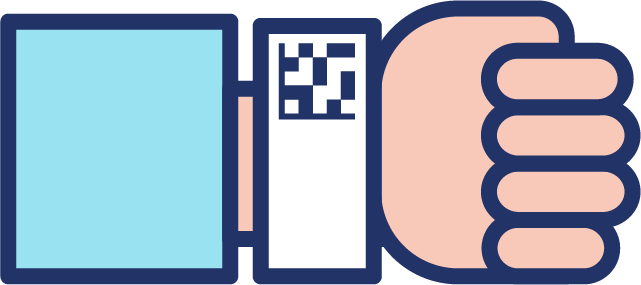 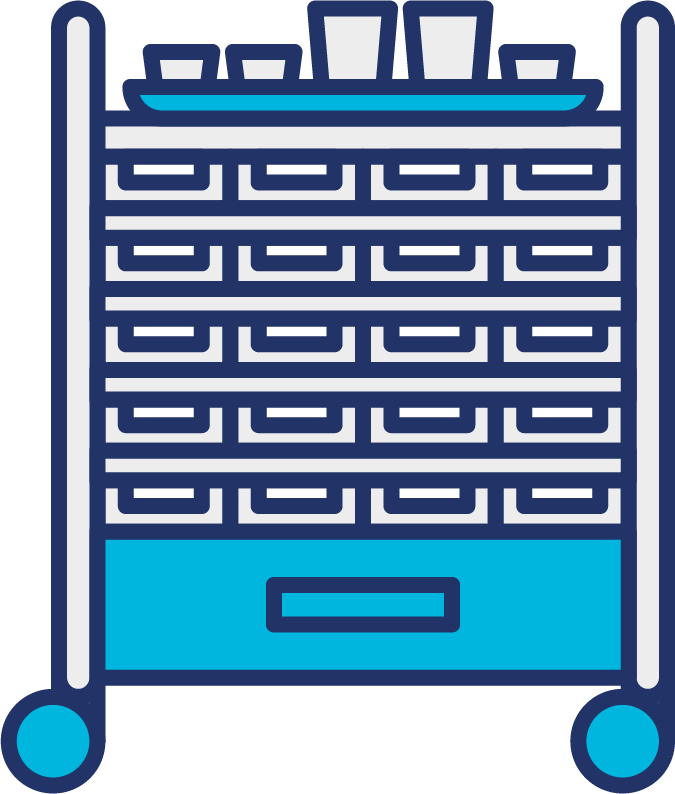 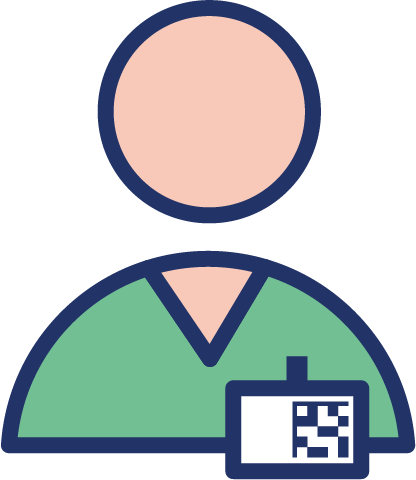 Placed on trolley and taken to place of care e.g. operating room /bedside
Patient wristband scanned
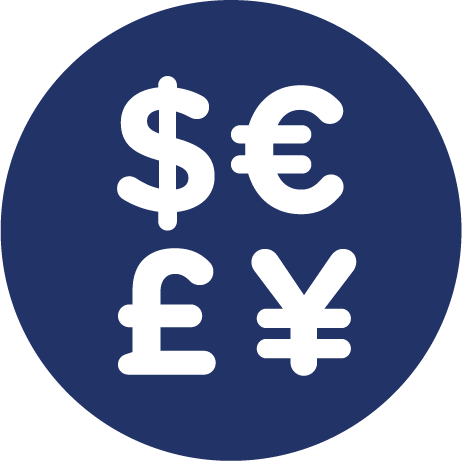 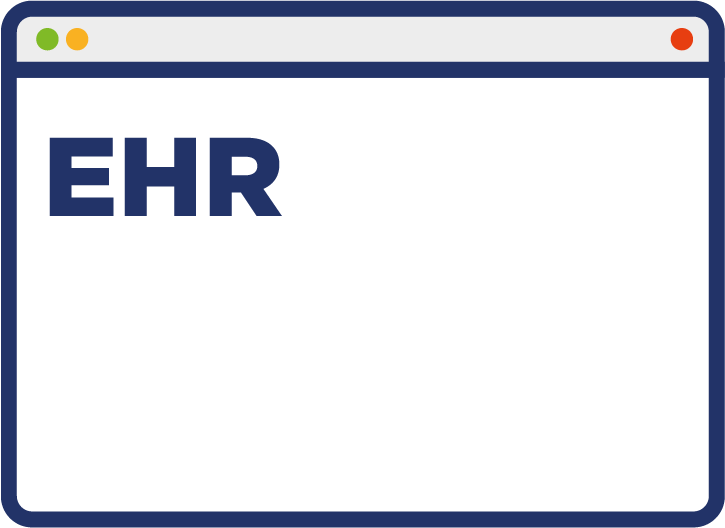 GSRN (+SRIN)
Point of care Usage
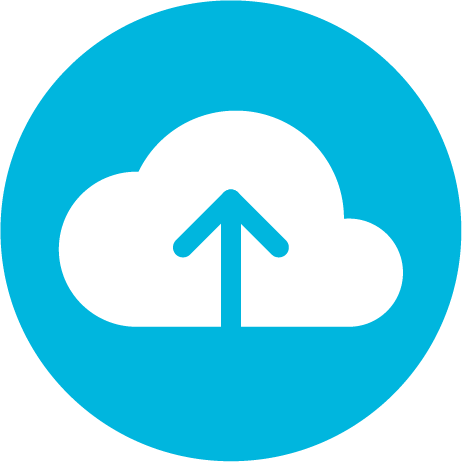 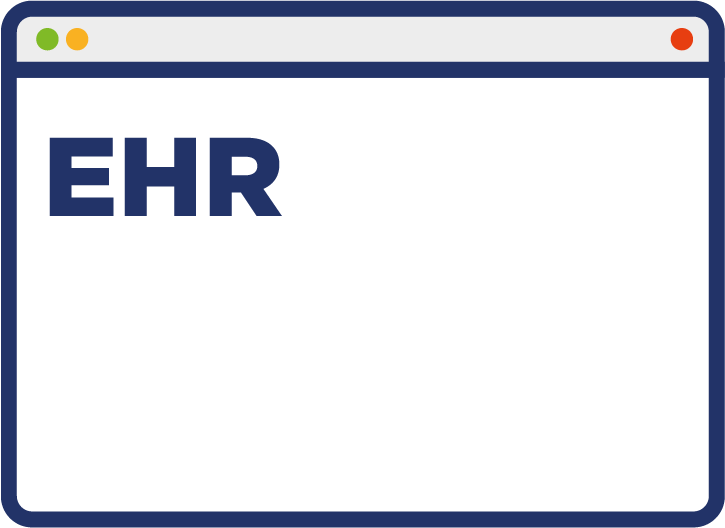 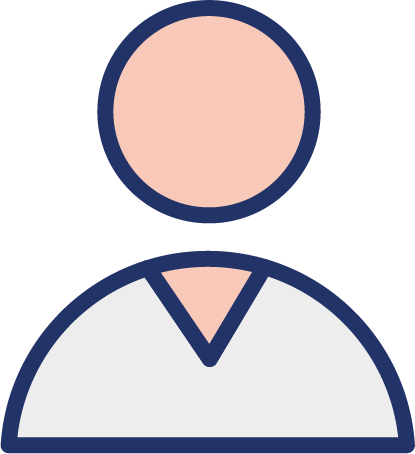 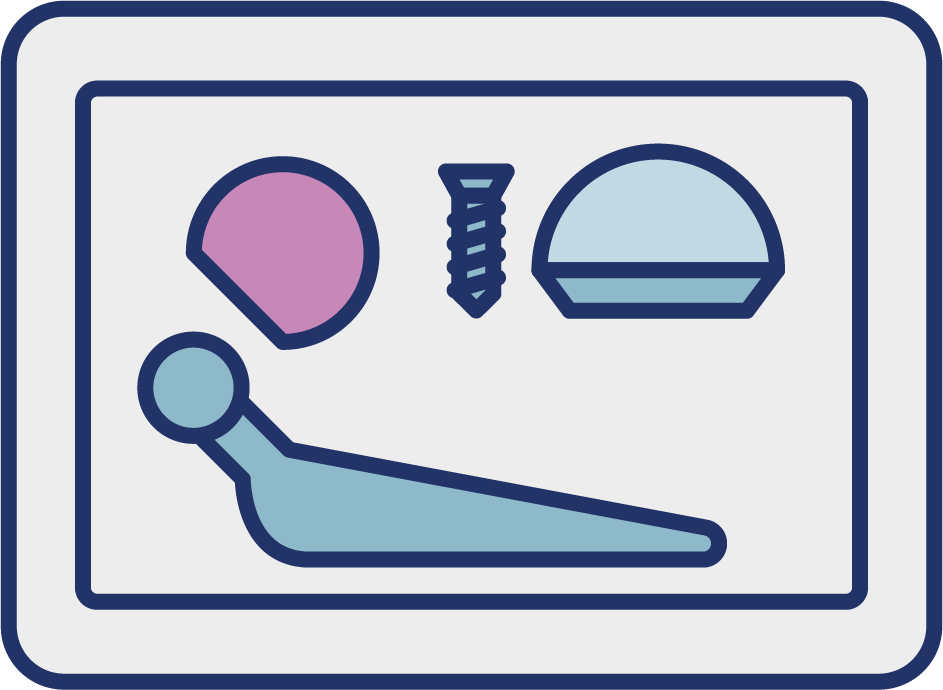 Recording in EHR
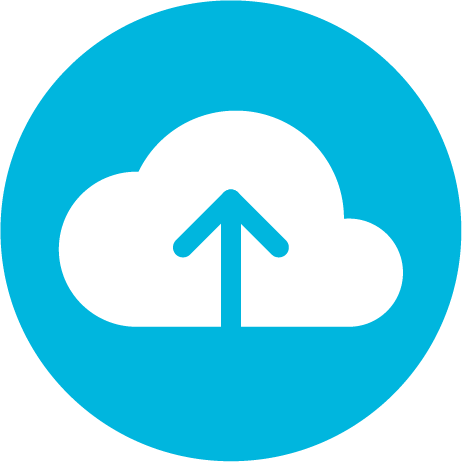 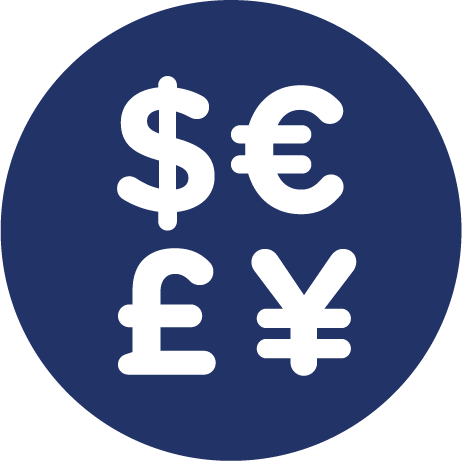 Items used or implanted scanned and captured in EHR
Reimbursement
Medical Billing/ coding
GTIN
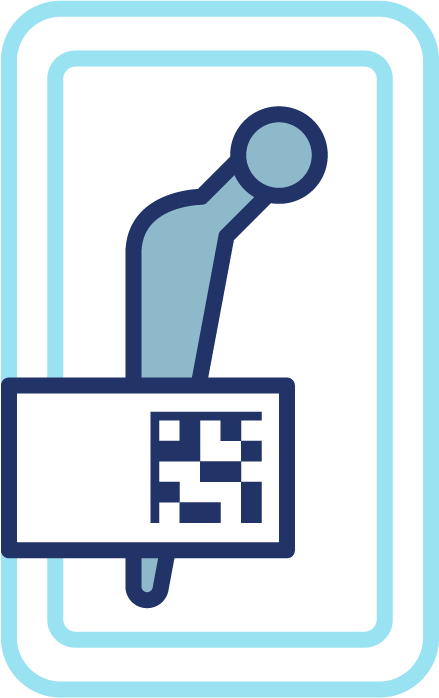 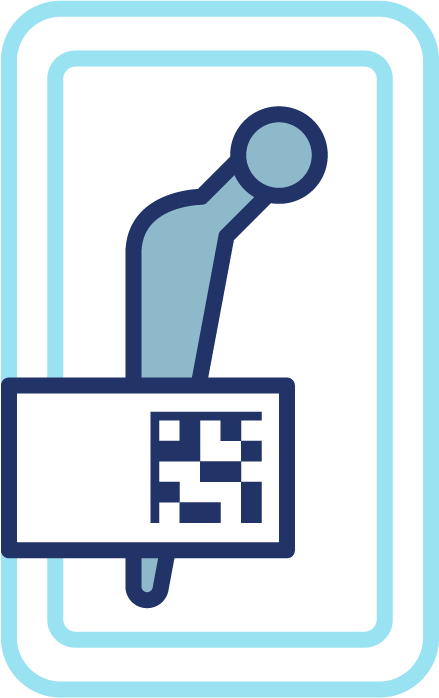 Where the standards fit in the process map
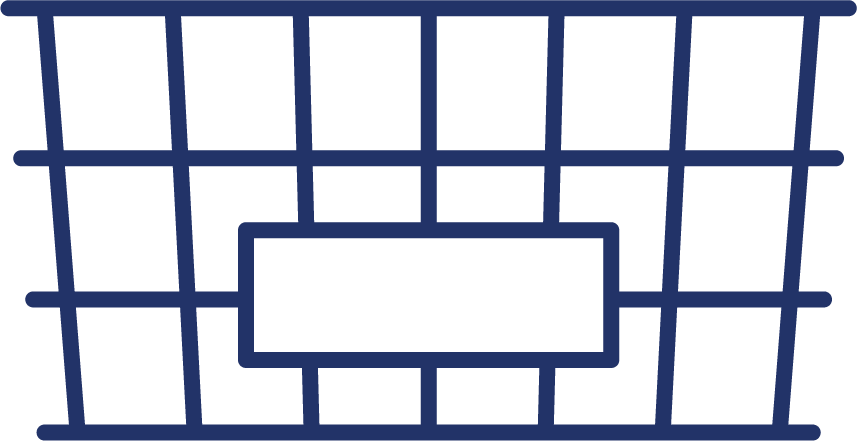 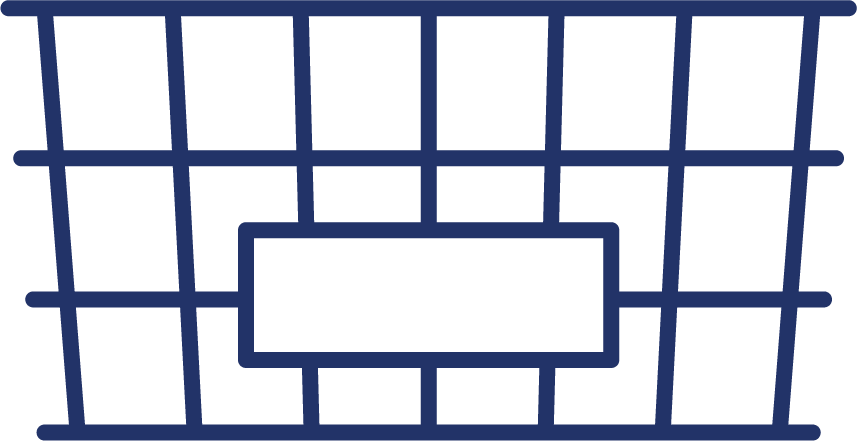 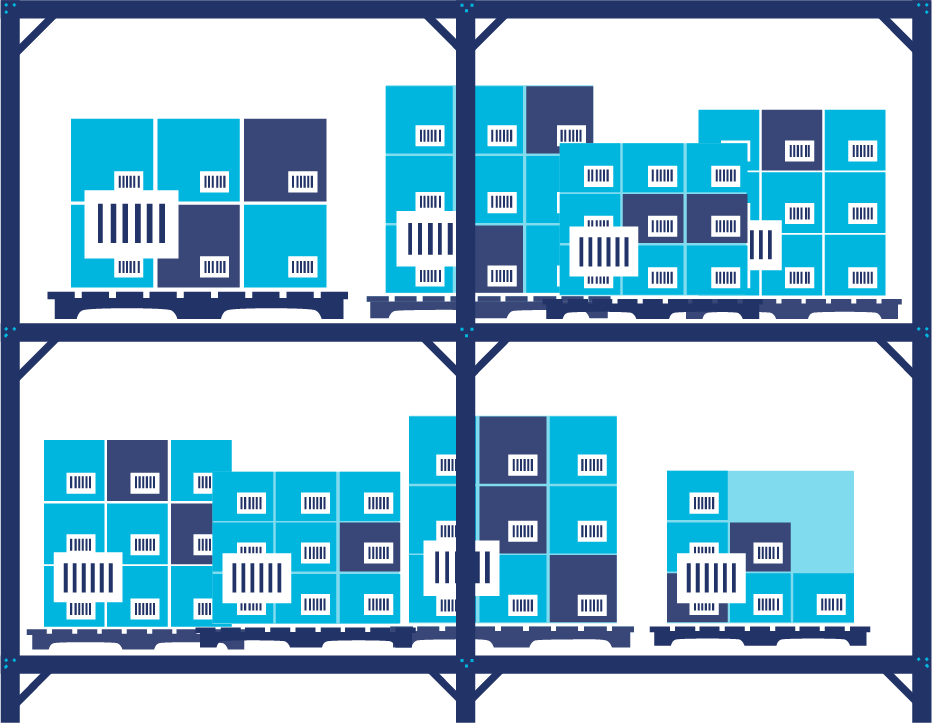 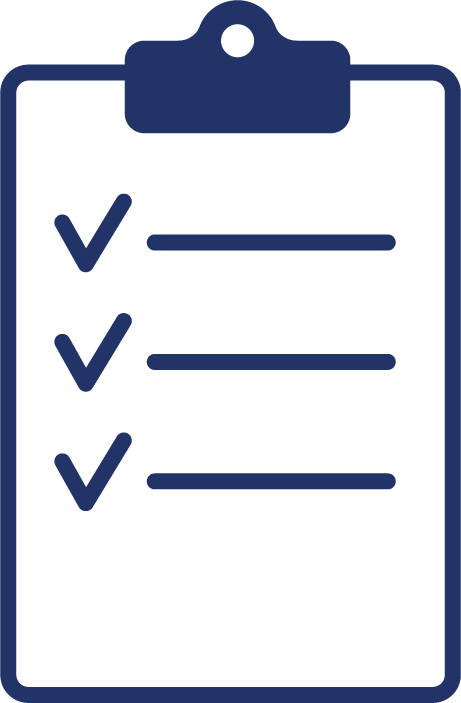 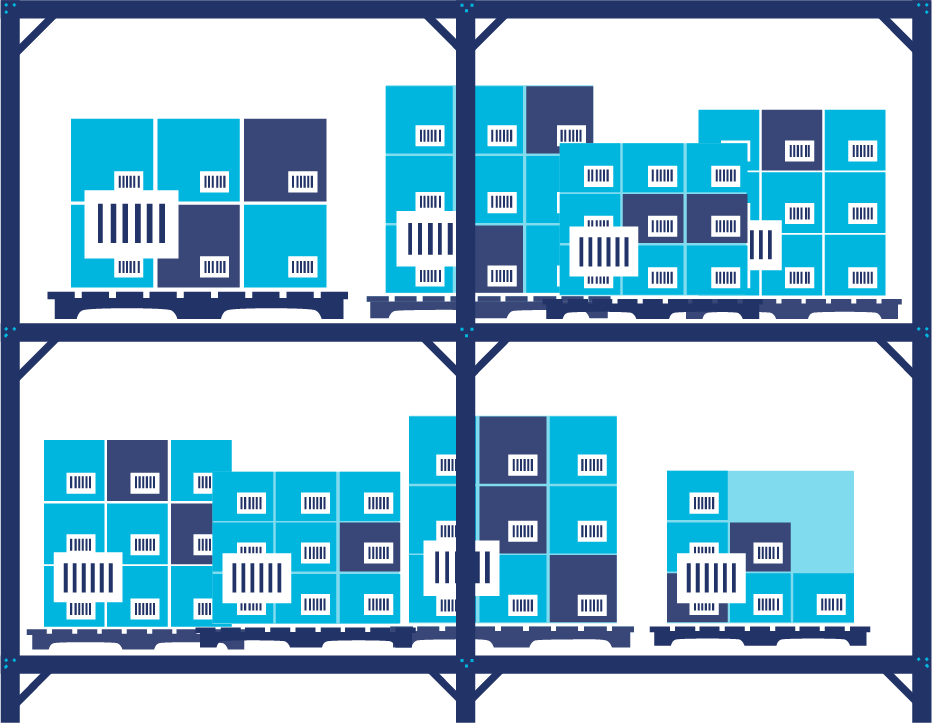 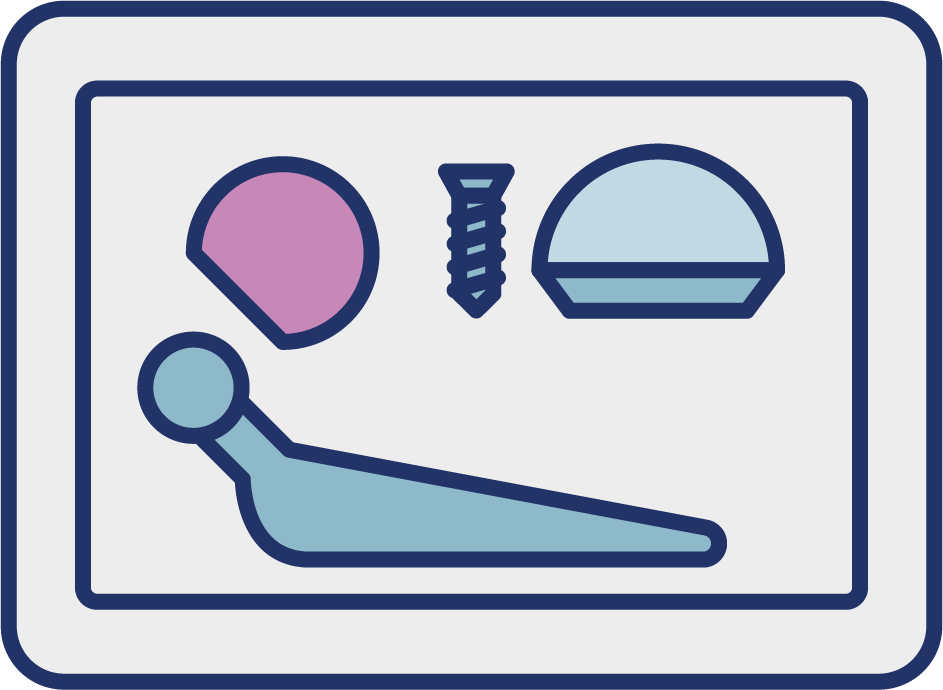 Surgical procedure list detailing all products required
Products picked from stock
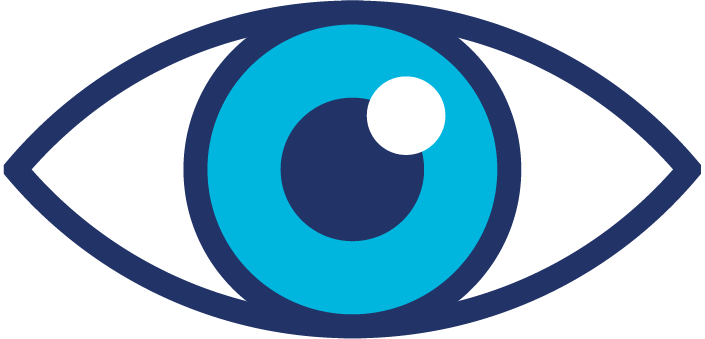 Procurement
Stock Storage
Stock control
GTIN
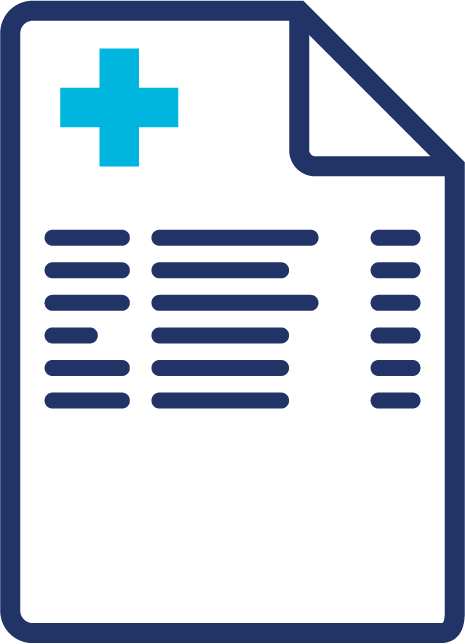 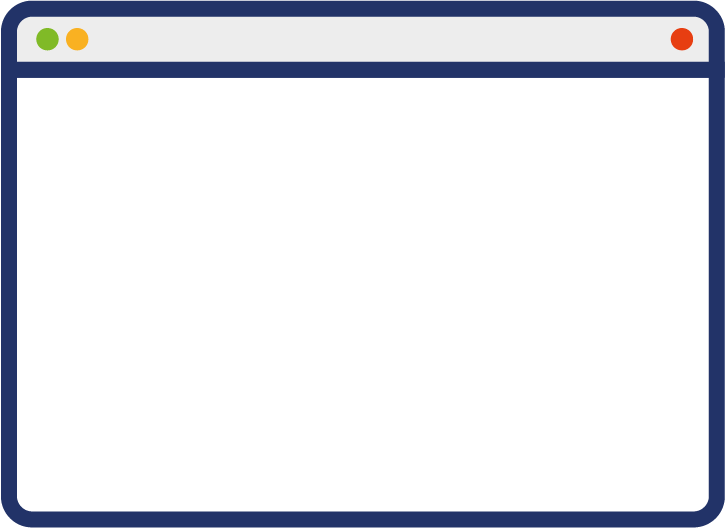 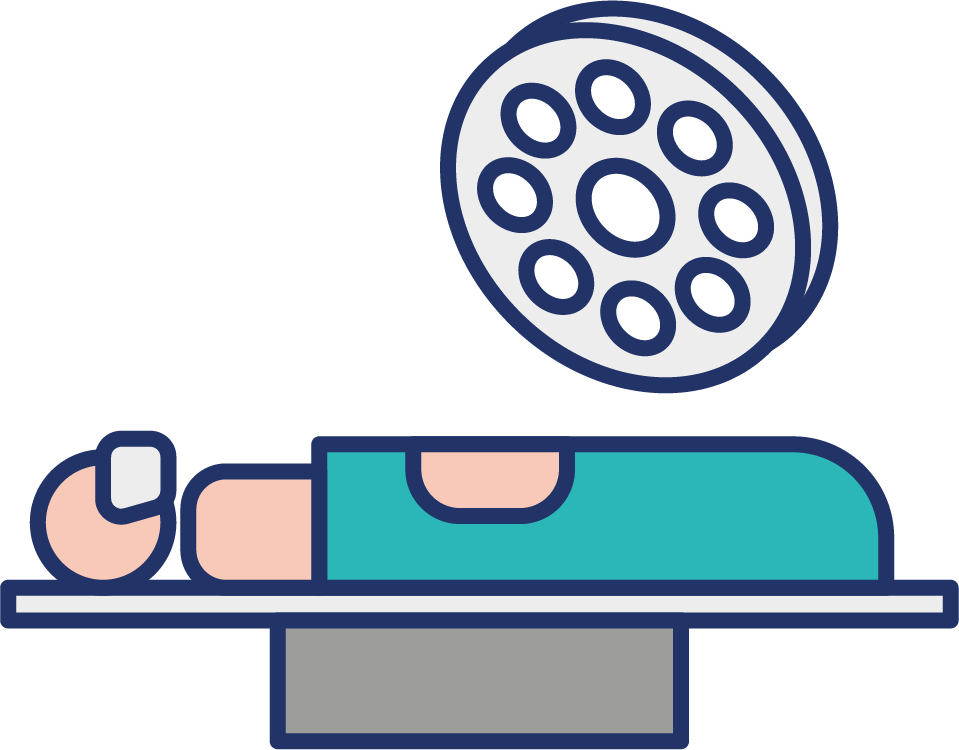 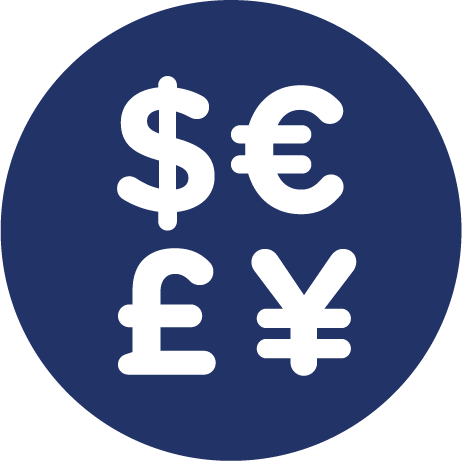 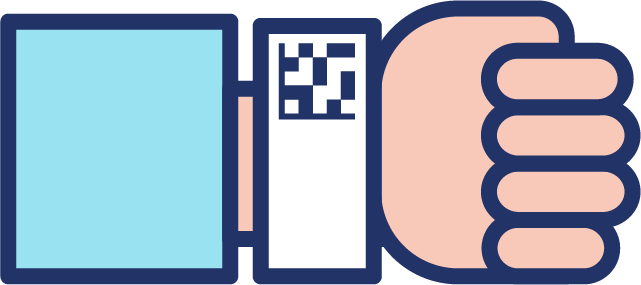 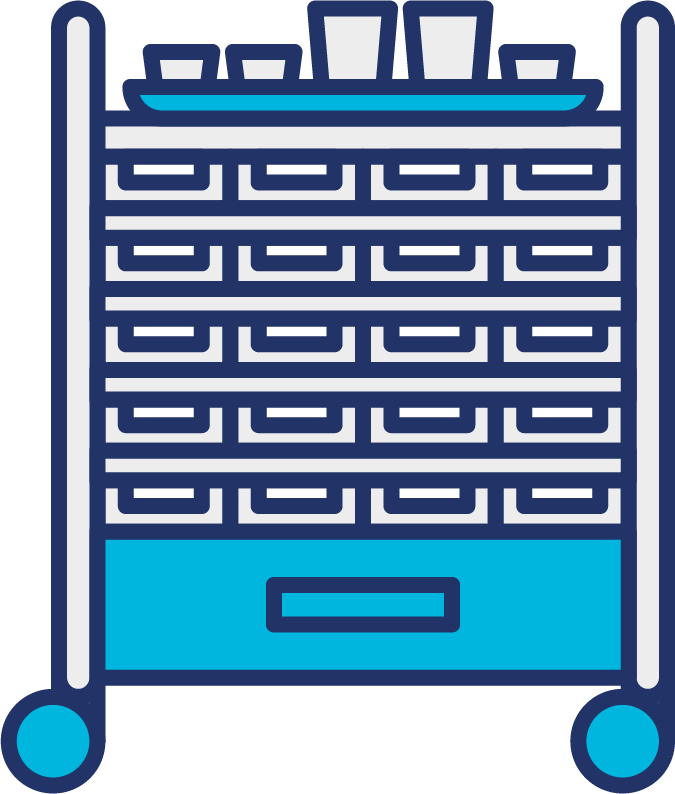 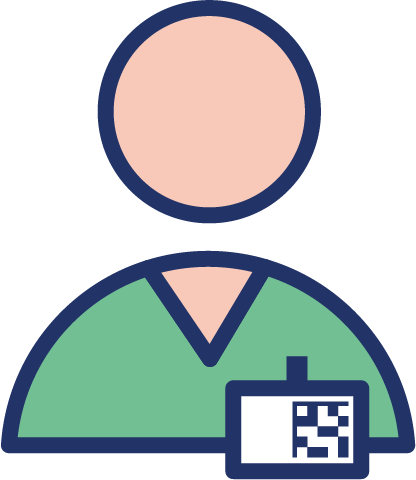 Placed on trolley and taken to place of care e.g. operating room /bedside
Patient wristband scanned
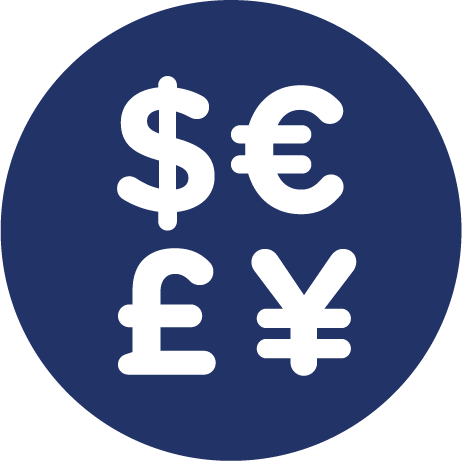 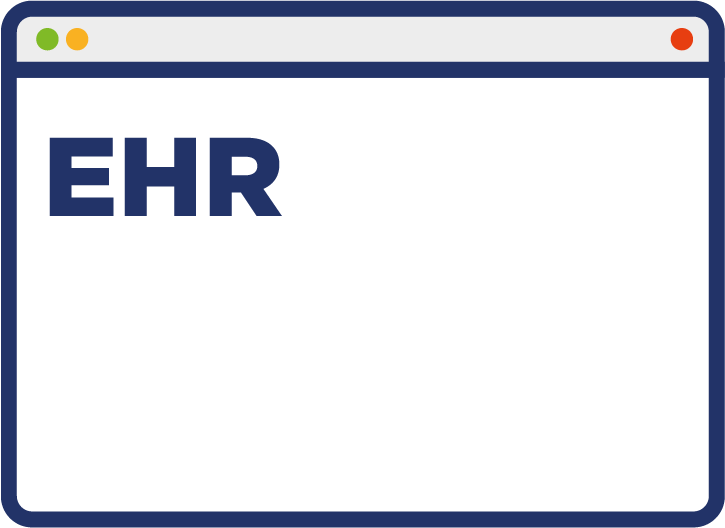 GSRN (+SRIN)
Point of care Usage
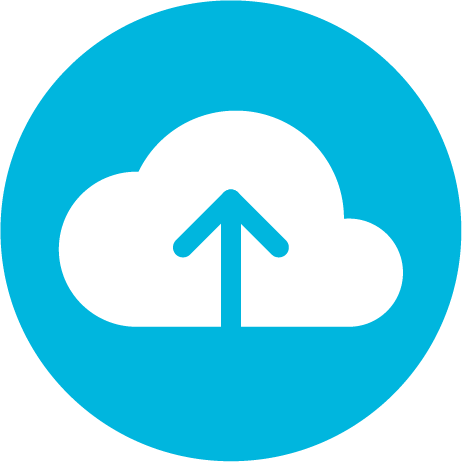 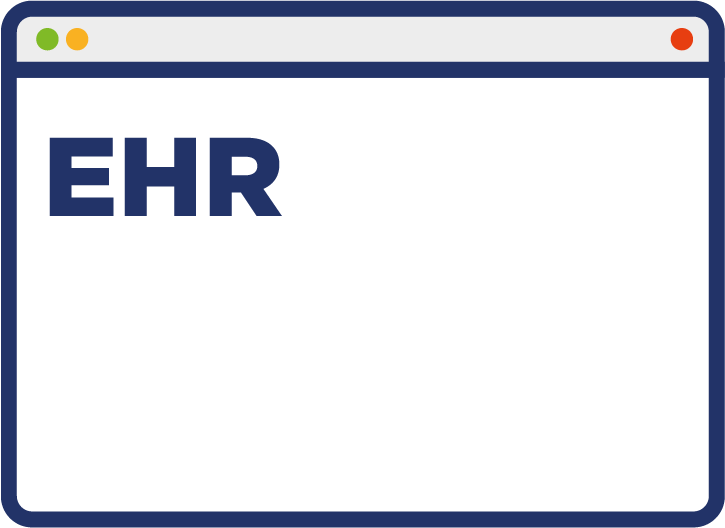 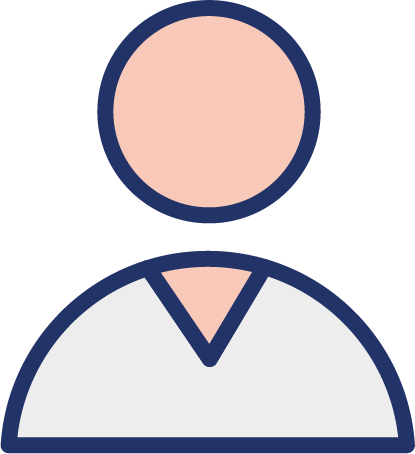 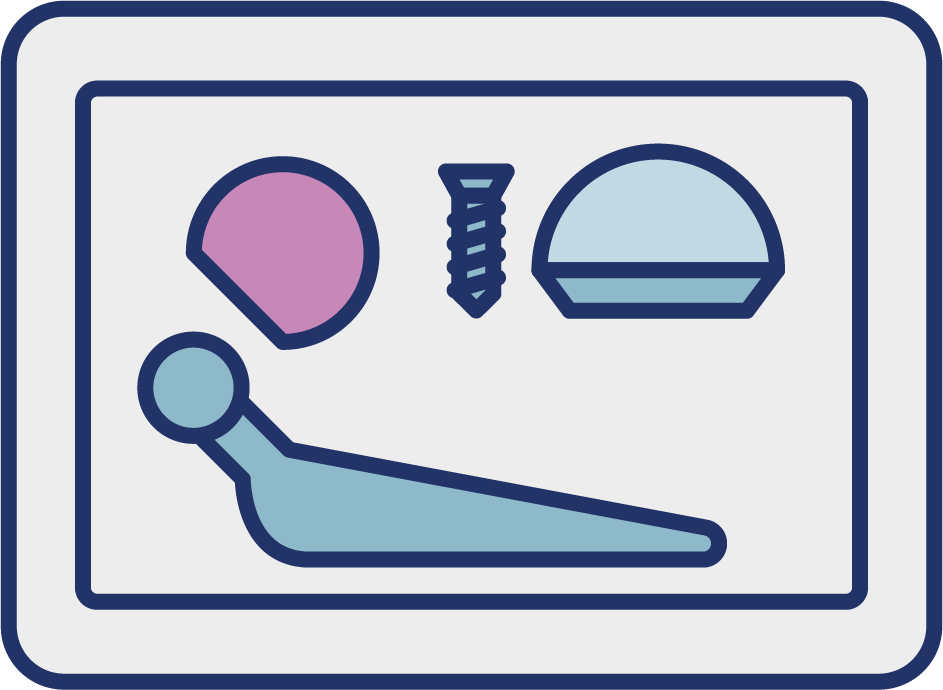 Recording in EHR
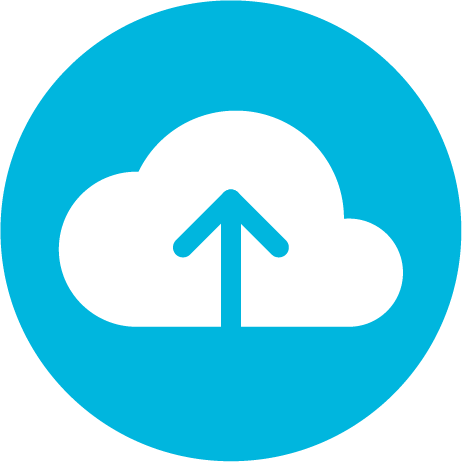 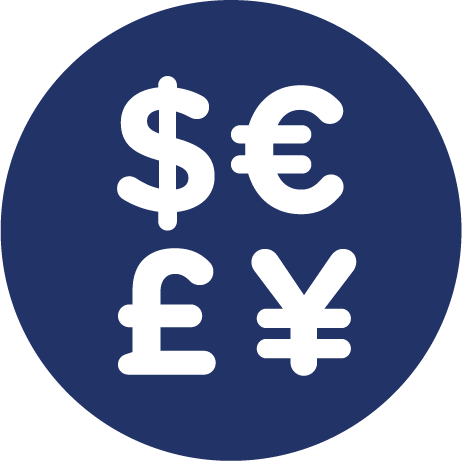 Items used or implanted scanned and captured in EHR
Unused items returned to stock
Reimbursement
Medical Billing/ coding
GTIN
GTIN
Benefits
Clinical
Non Clinical
Reduction in errors resulting in improved patient safety
Right products at the right time and in the right place
Easily move inventory to where its needed
Released time to care
Reduction in administrative burden 
Reduction in waste/ obsolescence
Efficient payment processes